Playbooks Foundations
Agenda
What is Playbooks?
Why Playbooks?
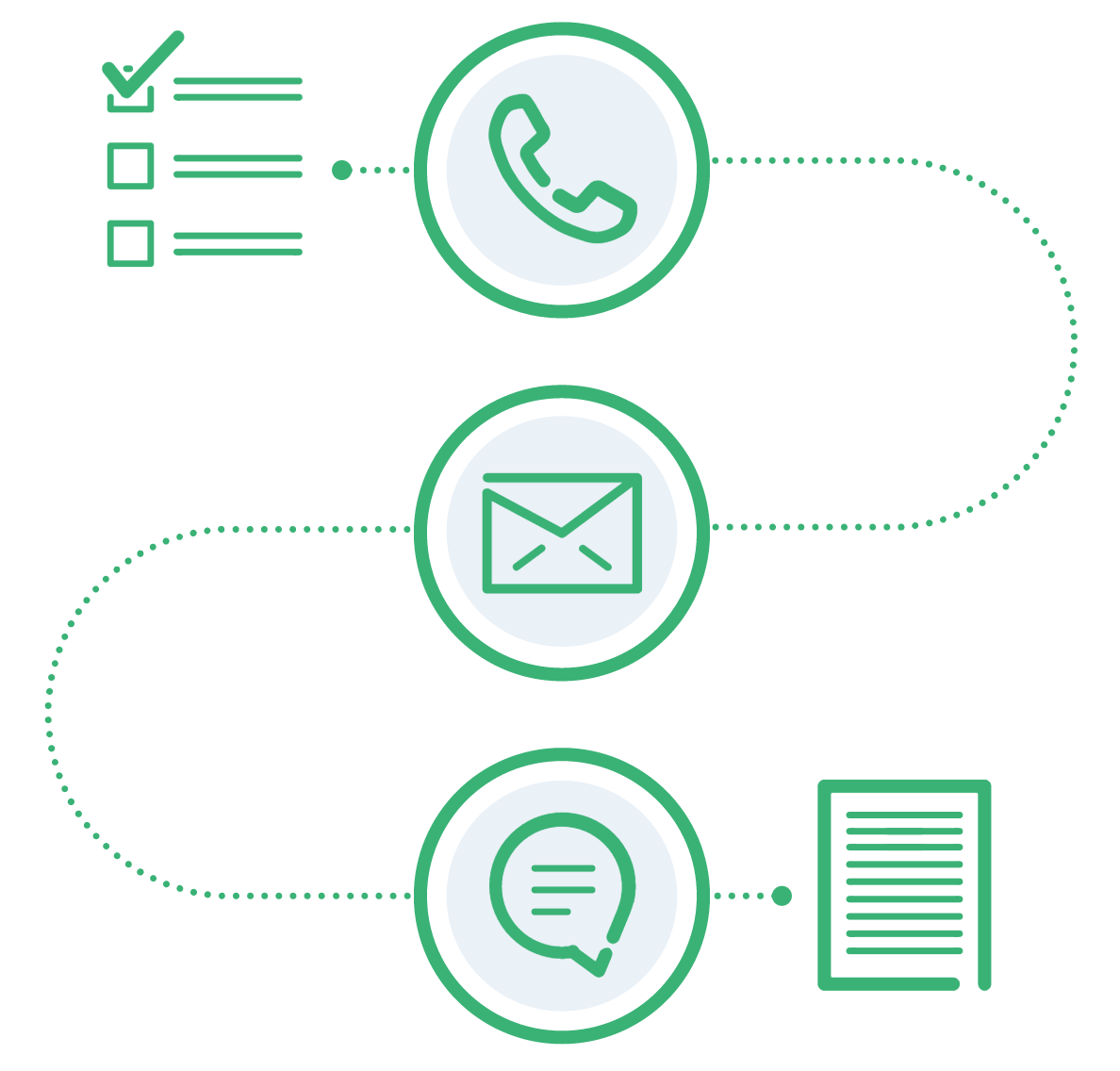 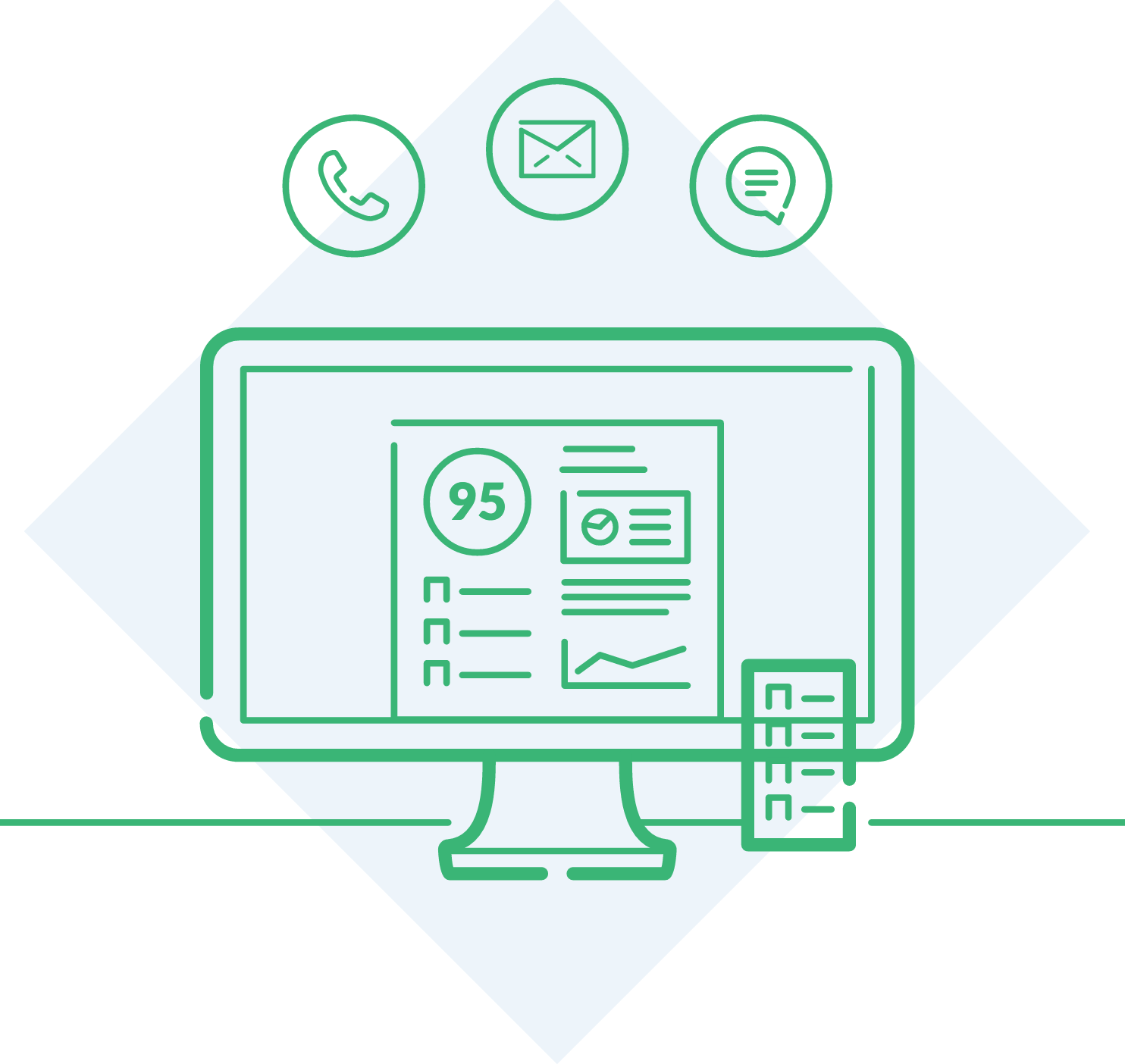 Streamlined Workflow

Remove guesswork about the what/when of your next step
Outreach Strategy

Automated Cadence & 
Outreach Best Practices
1
2
[Speaker Notes: Use case studies to show what we deliver.]
What is a Play?
A Play is a sequence of pre-defined outreach attempts that help you progress through the sales cycle.
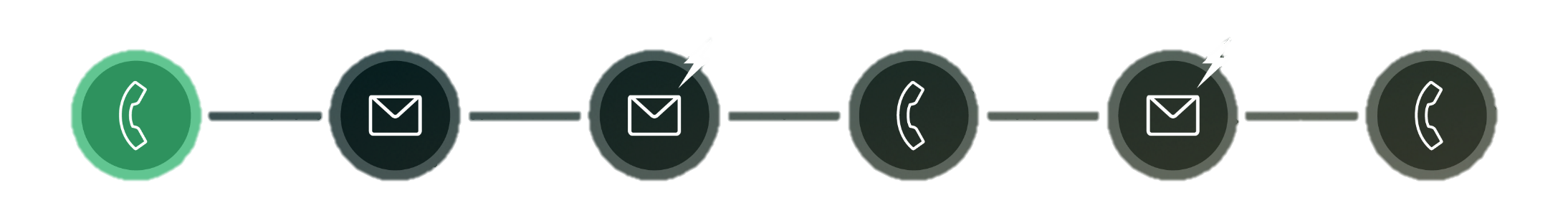 They provide call cues and content to help accelerate your effort and identify what’s working with your prospects
Playbooks Makes Sales Easy!
Assign a single record to Play
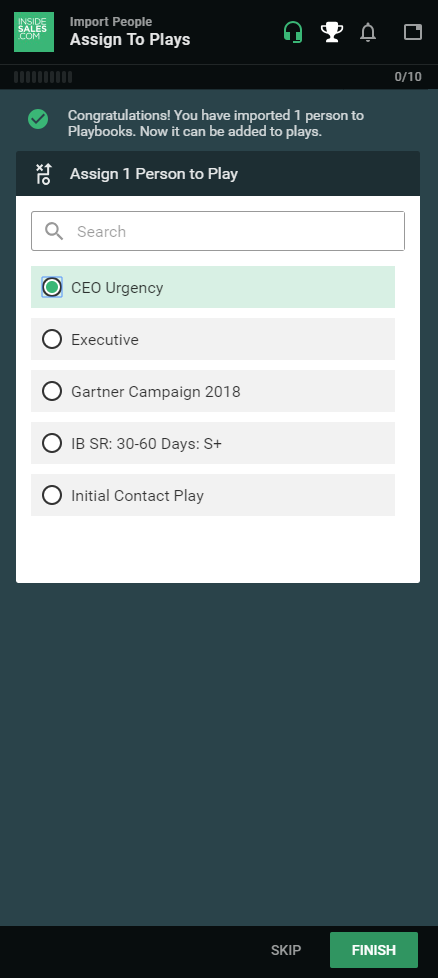 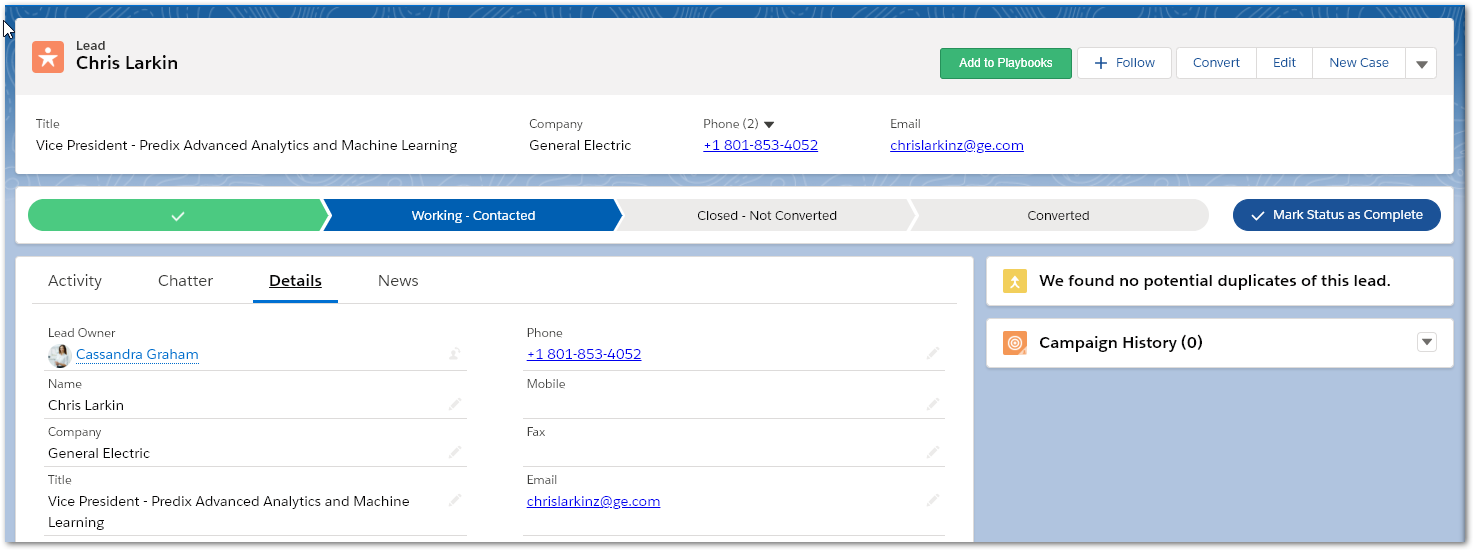 [Speaker Notes: Best Clicpractice for any new records not currently in Salesforce is to add them in the CRM first and then import to Playbooks.
You will only be able send emails from Playbooks once the person is in enrolled in a Play.
You still can call it via the Playbooks k to Call in Salesforce]
Assign multiple records to Play
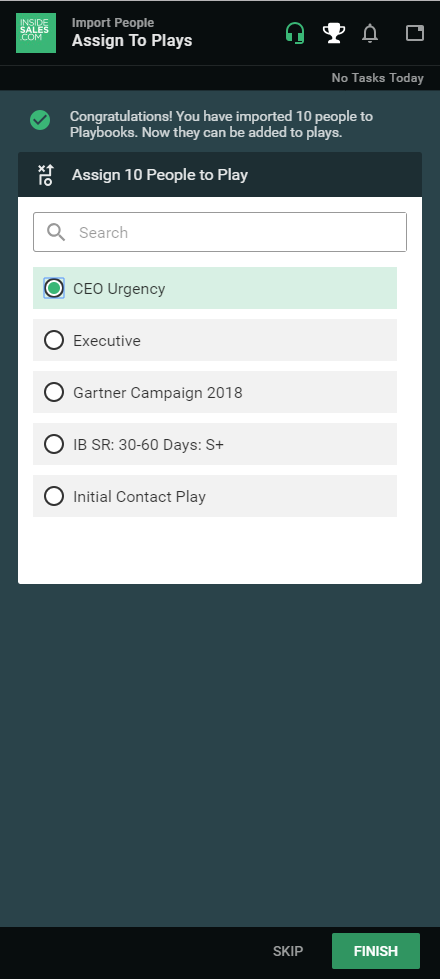 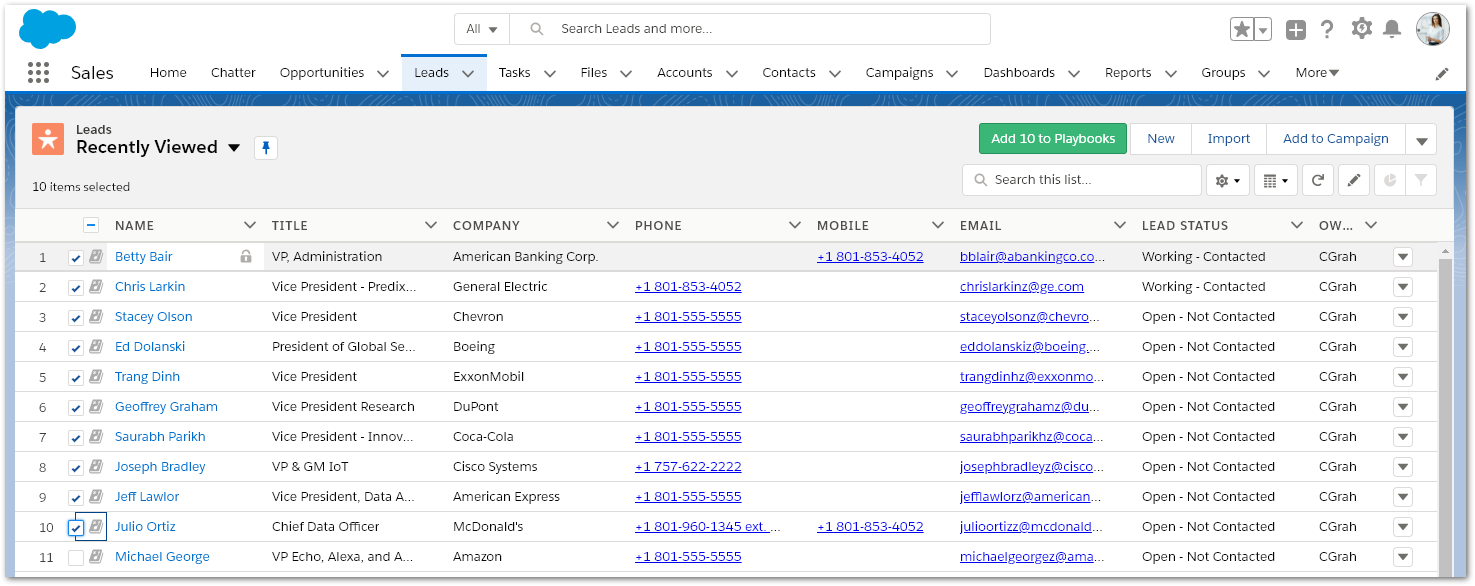 [Speaker Notes: Best Clicpractice for any new records not currently in Salesforce is to add them in the CRM first and then import to Playbooks.
You will only be able send emails from Playbooks once the person is in enrolled in a Play.
You still can call it via the Playbooks k to Call in Salesforce]
Playbooks Dashboard
Easily see your Call and Email tasks due today
Then quickly jump to the first task for the day
Making a Phone Call
My first task is to call Chris Larkin at General Electric
My manager has provided me with some prompts to assist on my call
I can select the best number to reach Chris
When I am ready to call I just click “Dial”
Making a Phone Call
When I click “Dial”, my desk phone will ring
I answer it, and the call begins ring out to Chris
Chris answers, and we have a great conversation
When we are through, I click “End” to hang up the call
Making a Phone Call
After ending the call, I disposition it as a Correct Contact
Write a few notes
Then click “Save”
Sending an Email
My next step is to send Chris an email
An email template is populated for me to customize
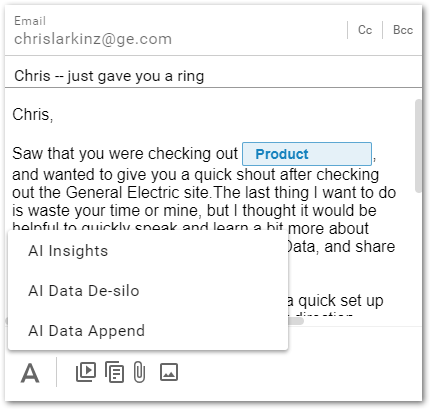 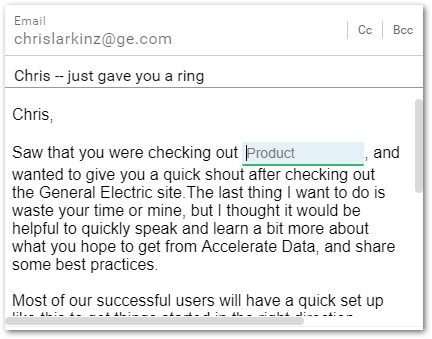 AI Insights
Clicking Send will schedule the email to be delivered at the ideal time
Marking a Play Successful
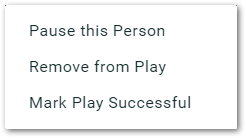 Success means that I completed the goal of my Play
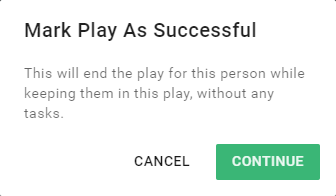 When I mark the Play Successful, the Success status syncs 
back to Salesforce
My manager uses successful plays to identify what is working and what is not
Activity History
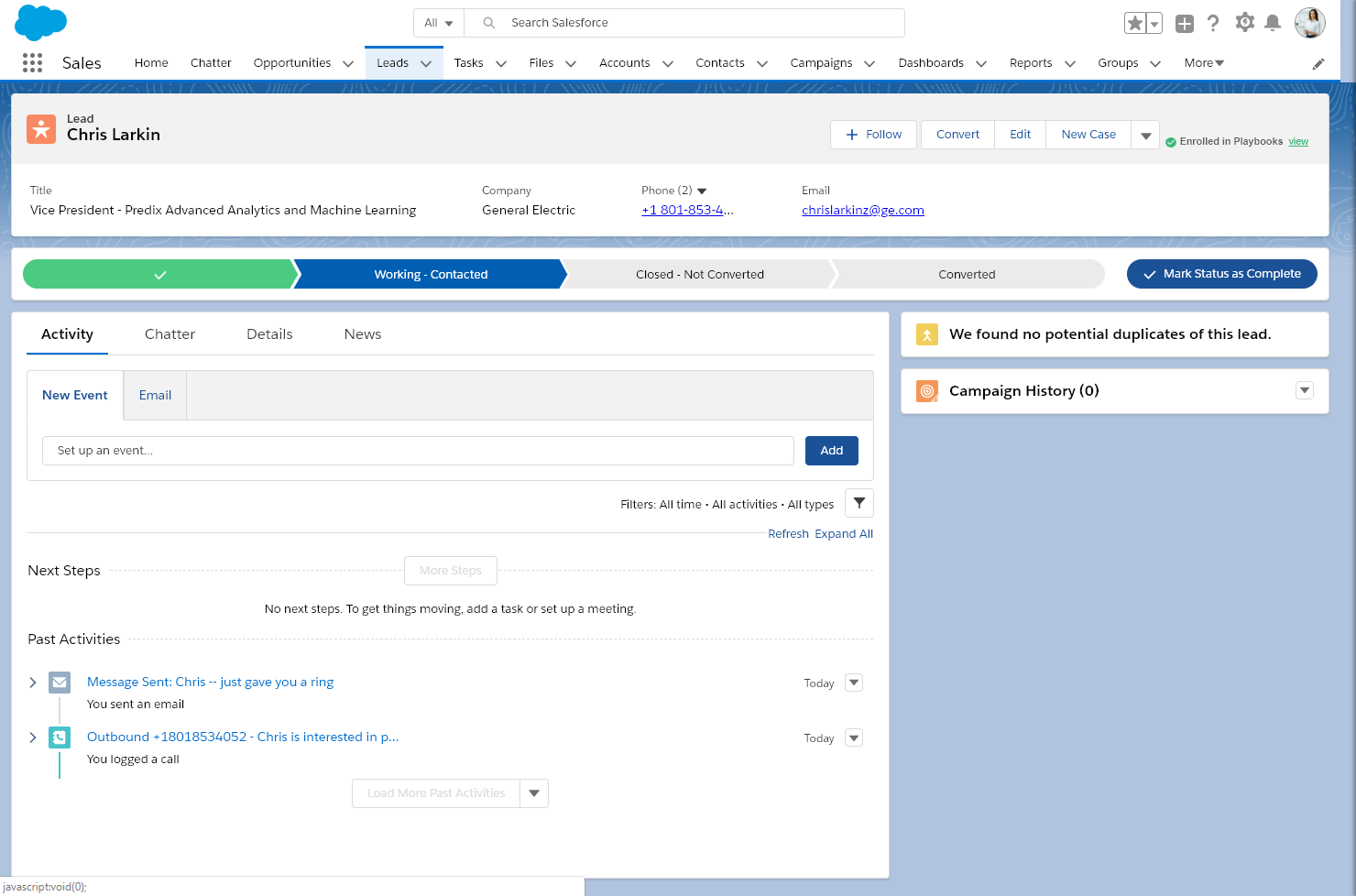 Playbooks automatically syncs all of my activities to Salesforce.

Here I can see my call and email that I just sent to Chris!
Setting Up Playbooks
Make Chrome the Default Browser
In Chrome, go to the Menu (three dots) in the top right corner.
Go to Settings
Scroll down and click “Make Default” in the Default Browser Section
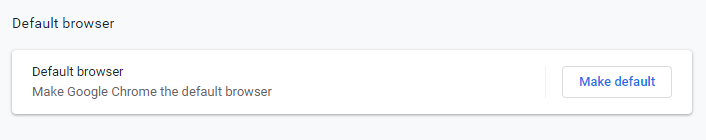 Installing the Playbooks Extension
In Chrome, go to https://tinyurl.com/isdcplaybooks 

Click on ‘Add to Chrome’ button
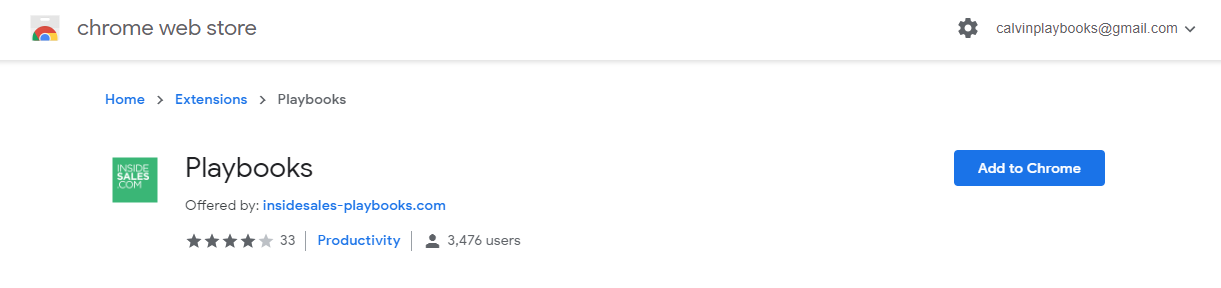 Installing the Playbooks Extension
Click ‘Add extension’

Playbooks is now ready for use!
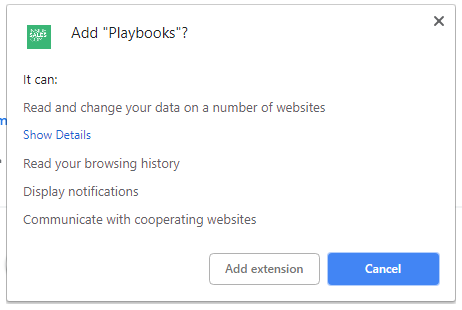 Installation Complete!
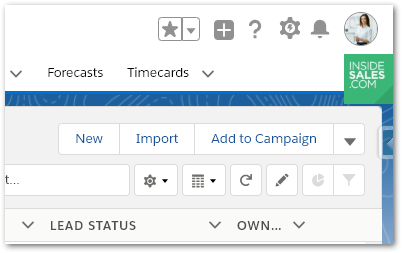 The Playbooks plug-in appears on top of Salesforce
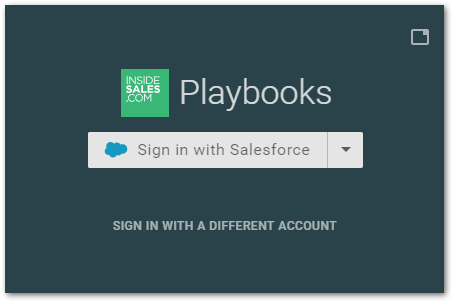 Click this button to sign into Playbooks with Salesforce
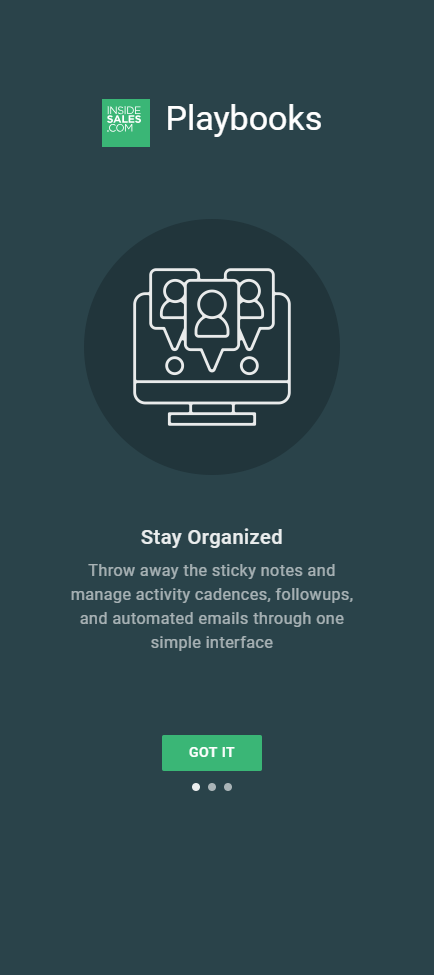 First Time User Experience
21
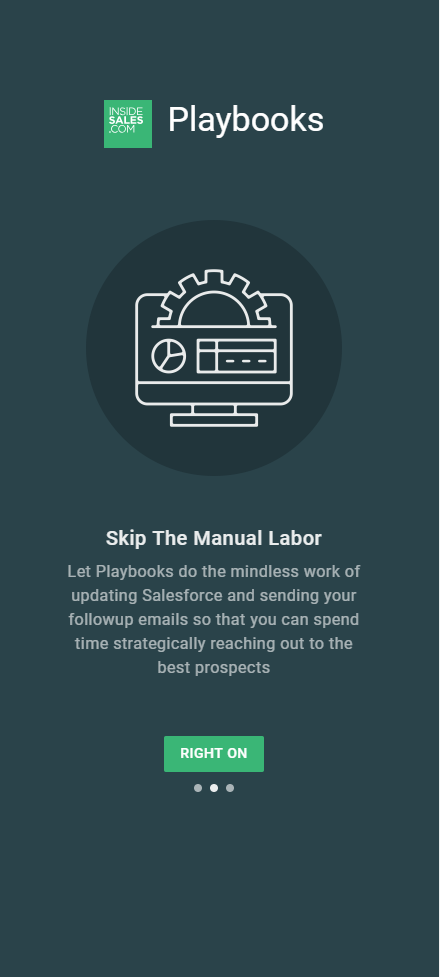 First Time User Experience
22
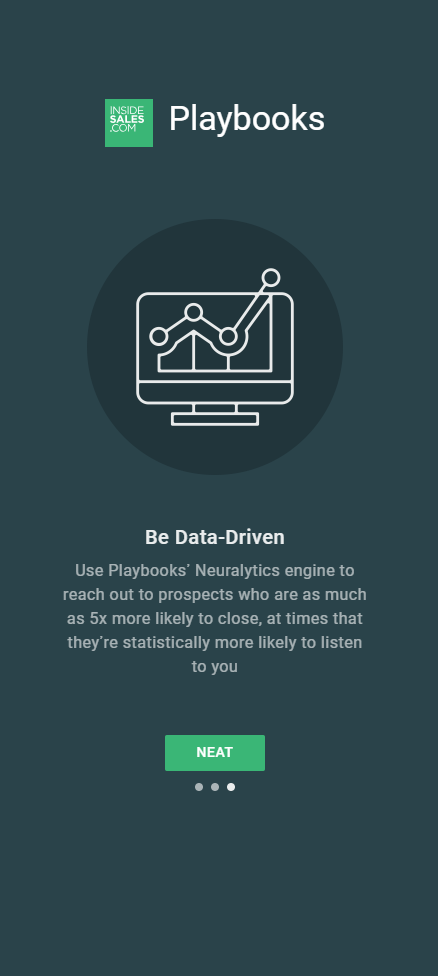 First Time User Experience
23
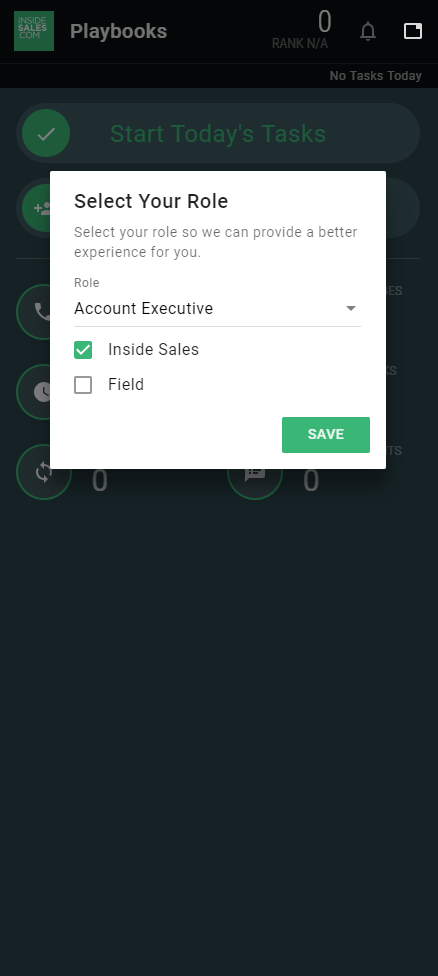 First Time User Experience
Set your Role:

Account Executive
Inside Sales
24
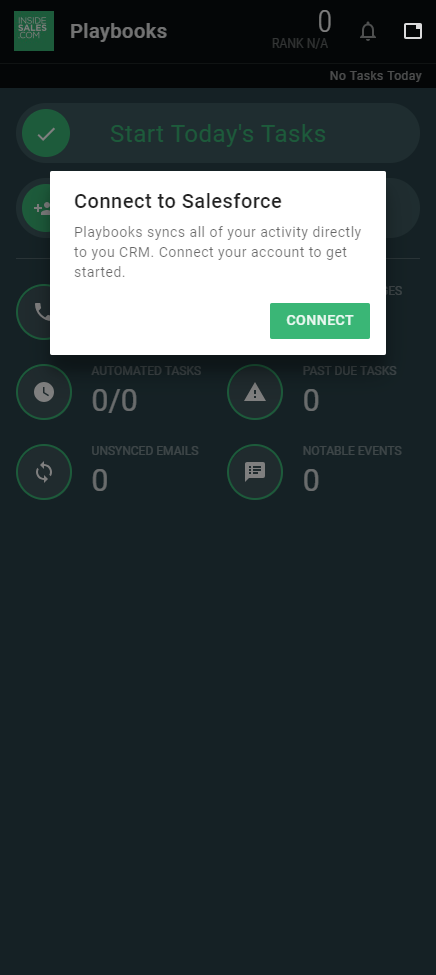 First Time User Experience
Click “Connect”, to connect Playbooks to Salesforce

When prompted in the popup window, click “Allow”
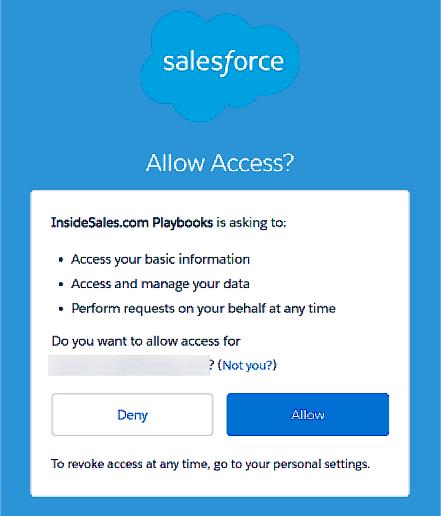 25
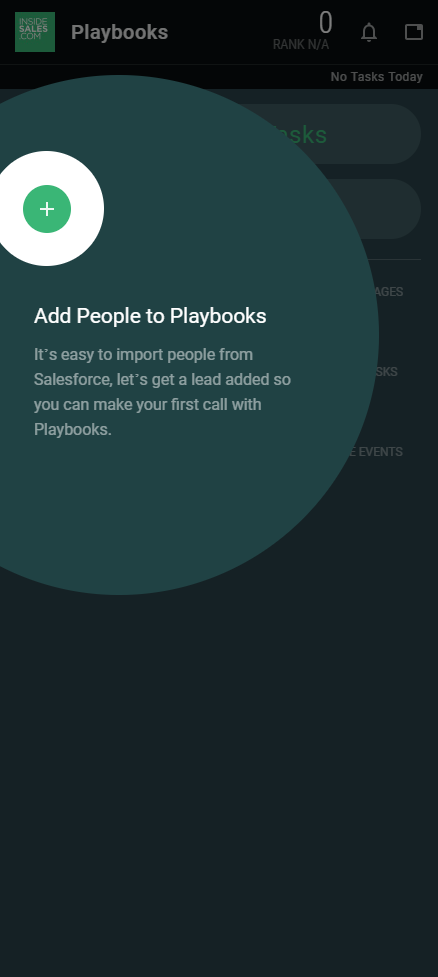 First Time User Experience
Click the plus sign
26
First Time User Experience
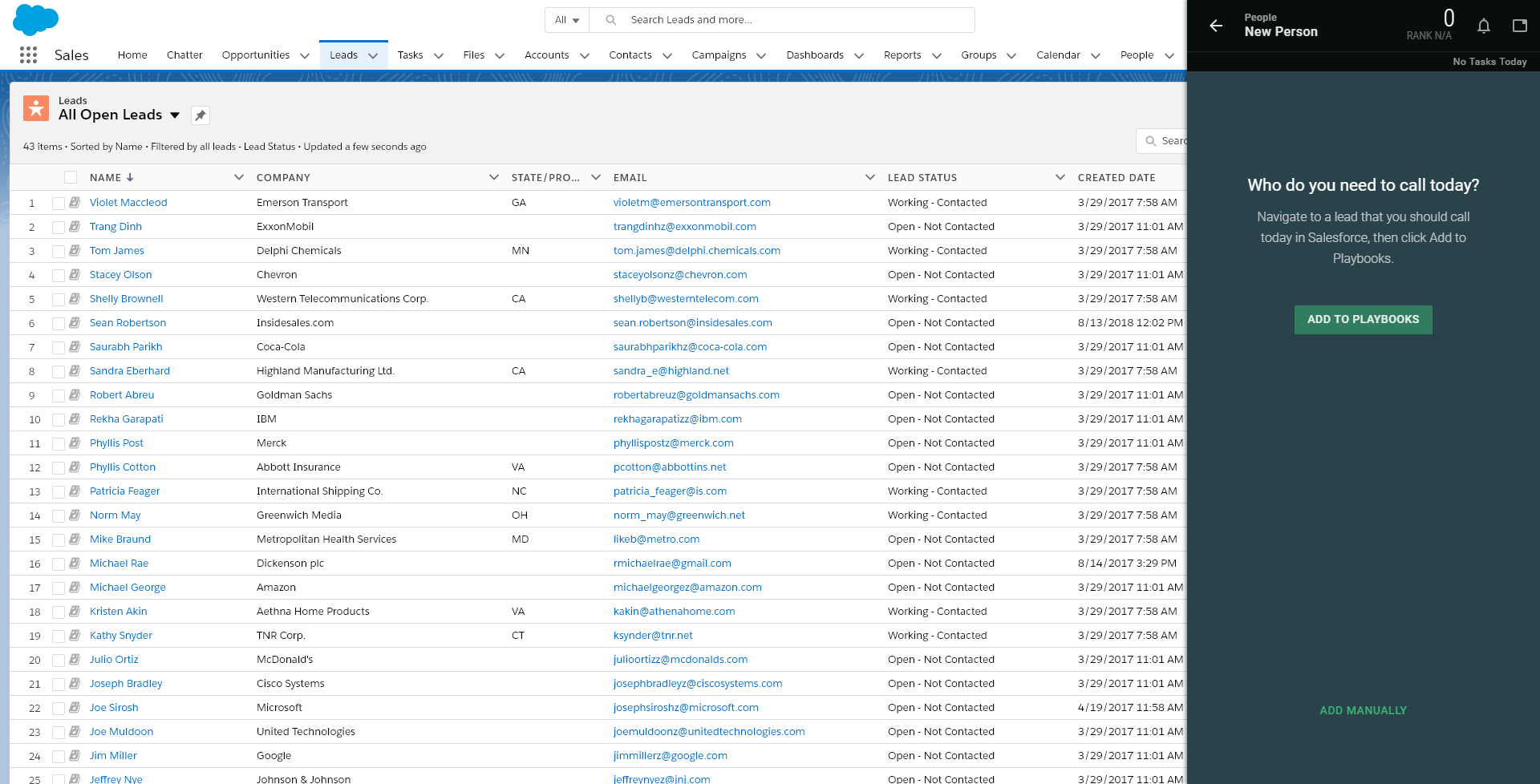 Add some people that you need to call today
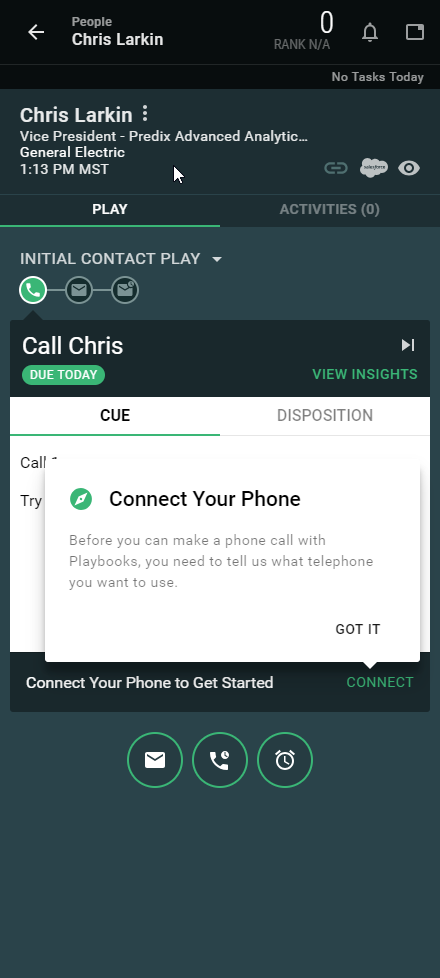 First Time User Experience
Add your desk phone number

Then, begin working the people that you just added

Playbooks will guide you through the steps
28
Recommended Settings
Additional Settings
Additional Settings
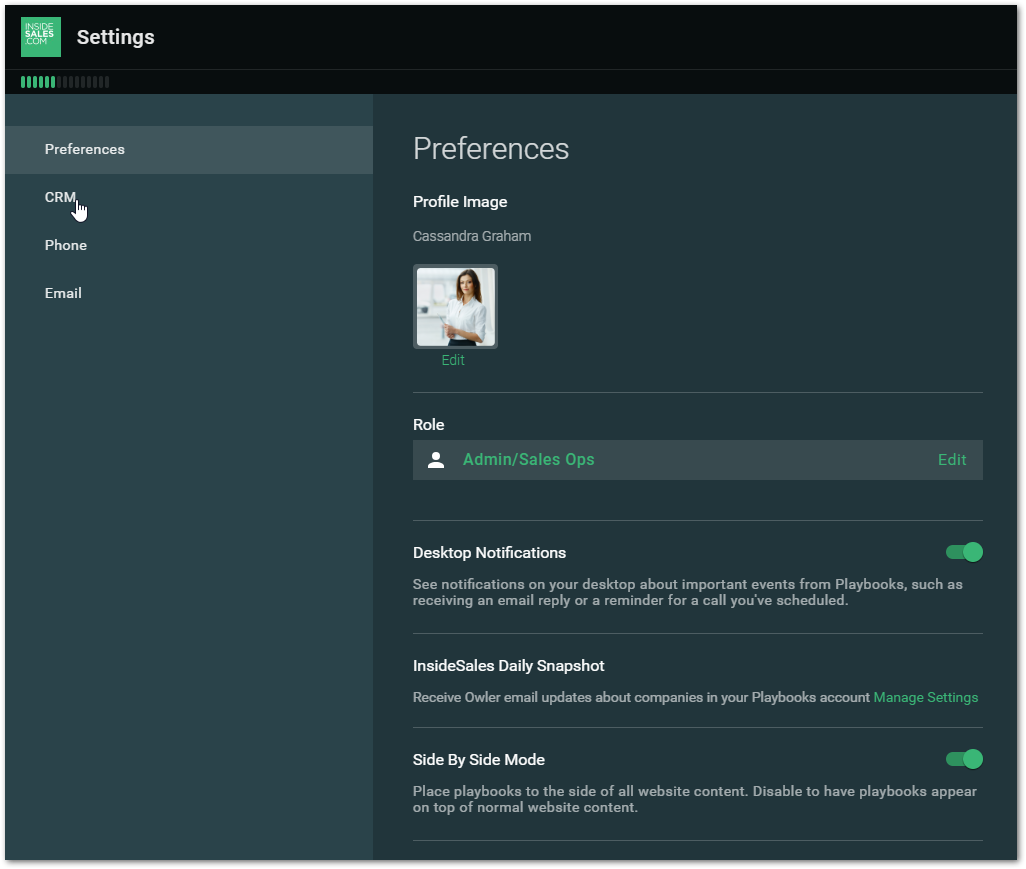 Enable Desktop Notifications
&
Enable Side By Side Mode
Additional Settings
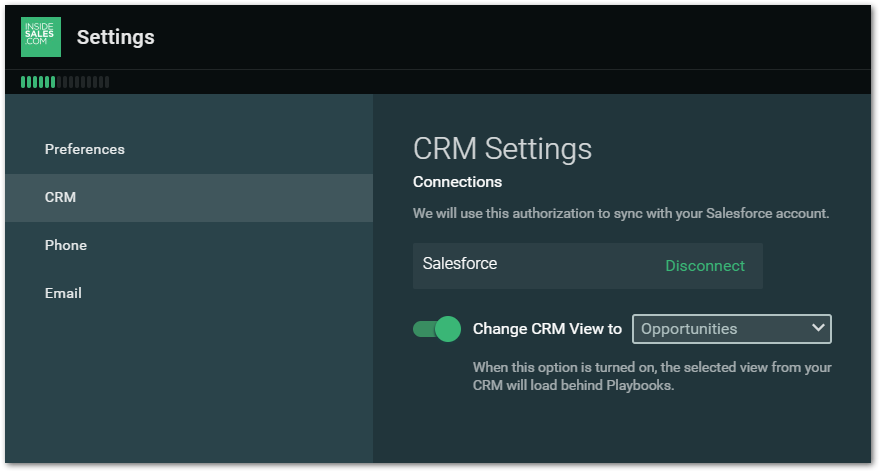 Enable Change CRM View
&
Select Opportunities
Additional Settings
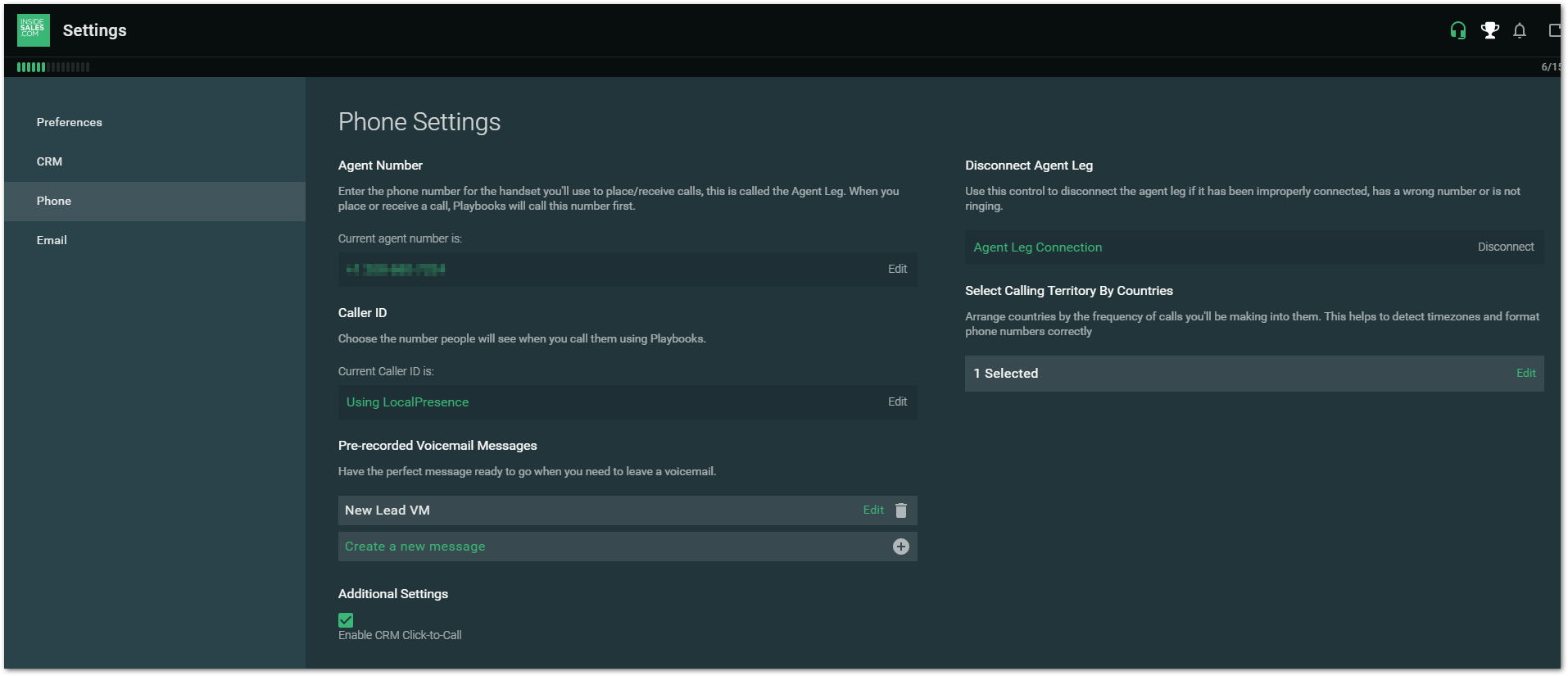 Additional Settings
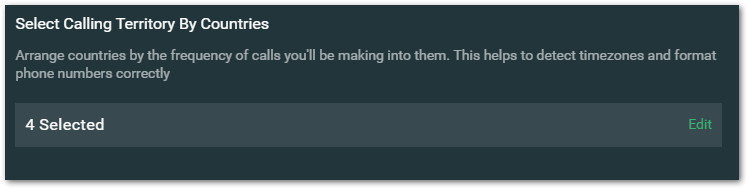 Add the Countries that you generally call into

The United States should be first if you call into the US
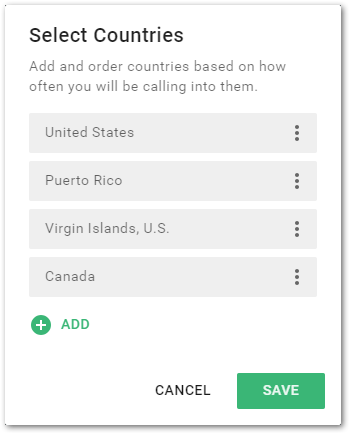 Additional Settings
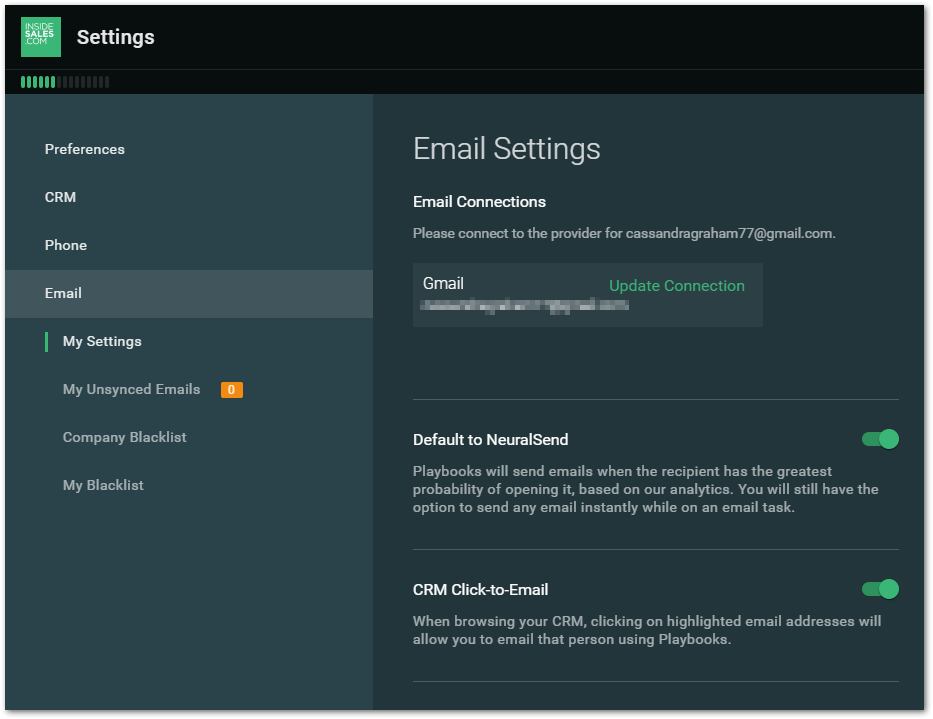 Enable Default to NeuralSend
&
Enable CRM Click-to-Email
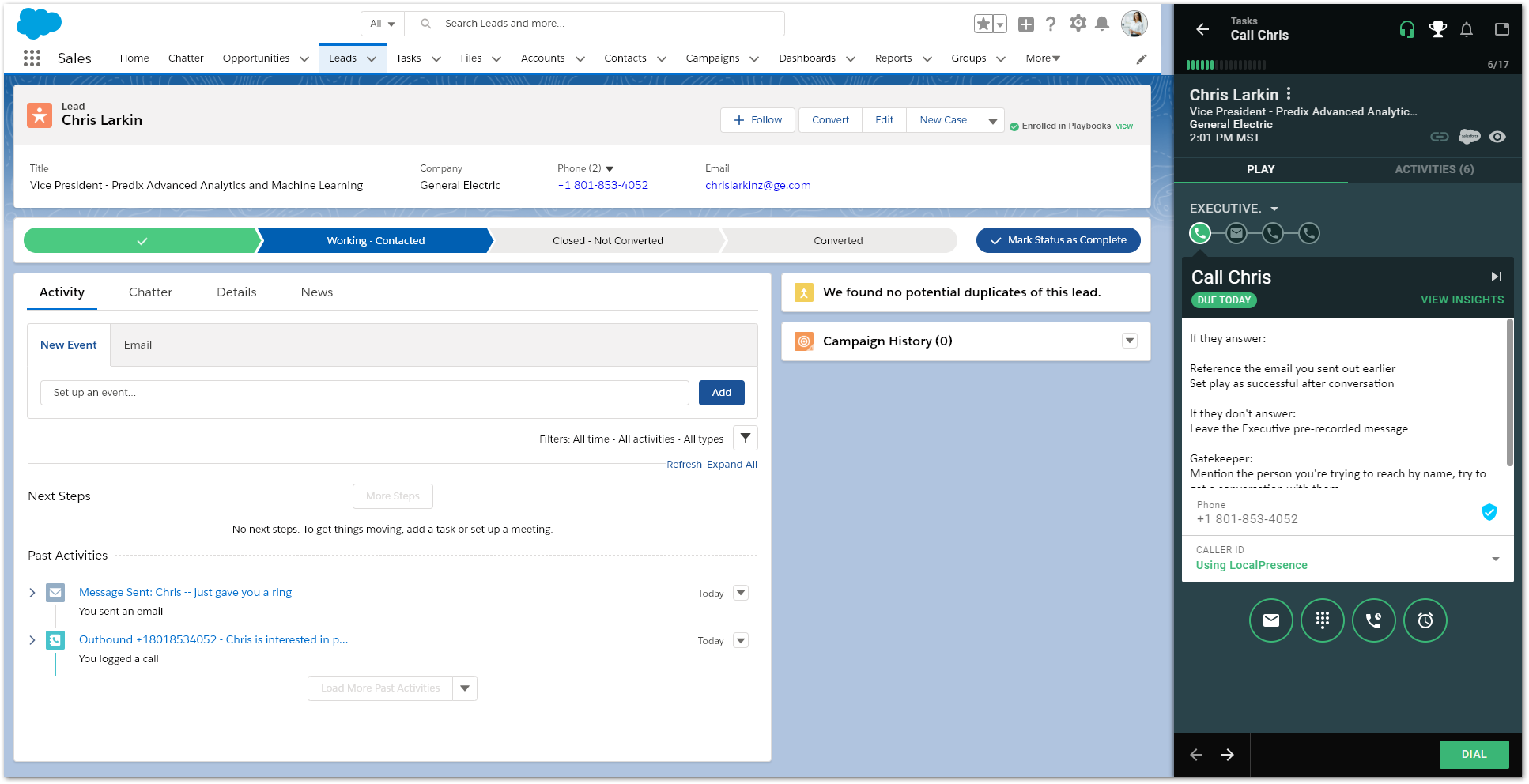 Welcome to Playbooks
Advanced Playbooks
Agenda
Additional Call Features
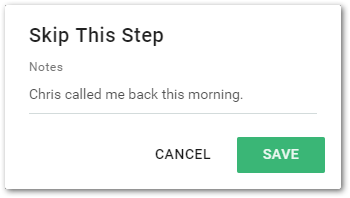 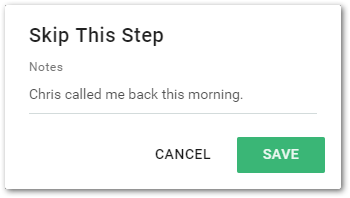 Skip A Step
If I have already spoken to Chris today, I may not need to call again
Additional Call Features
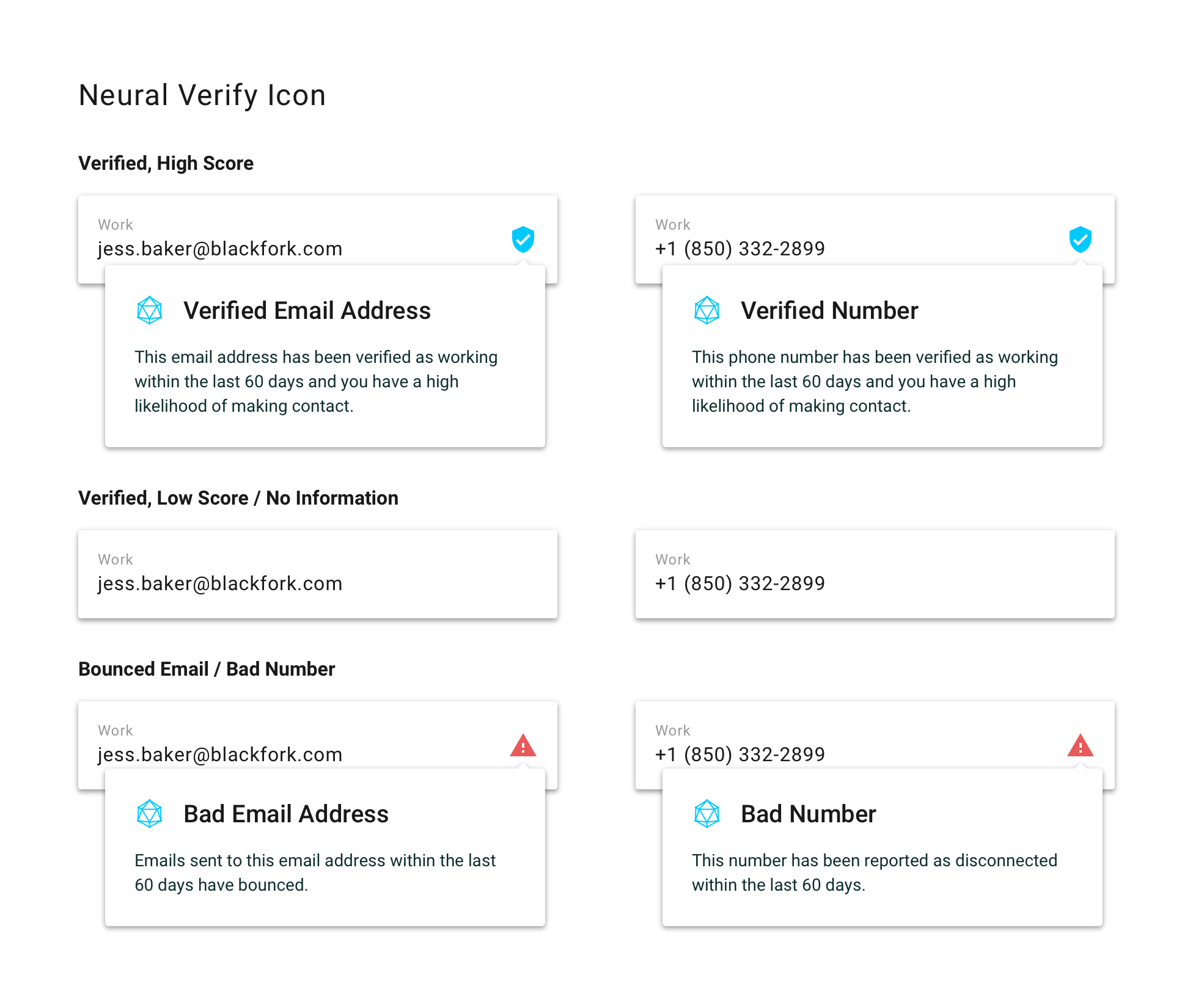 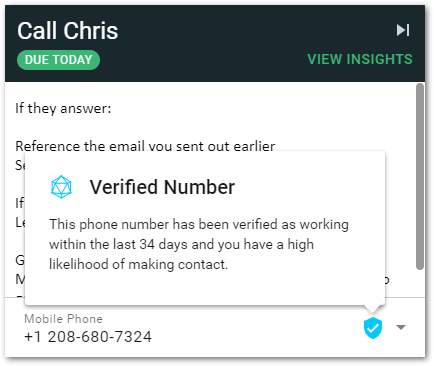 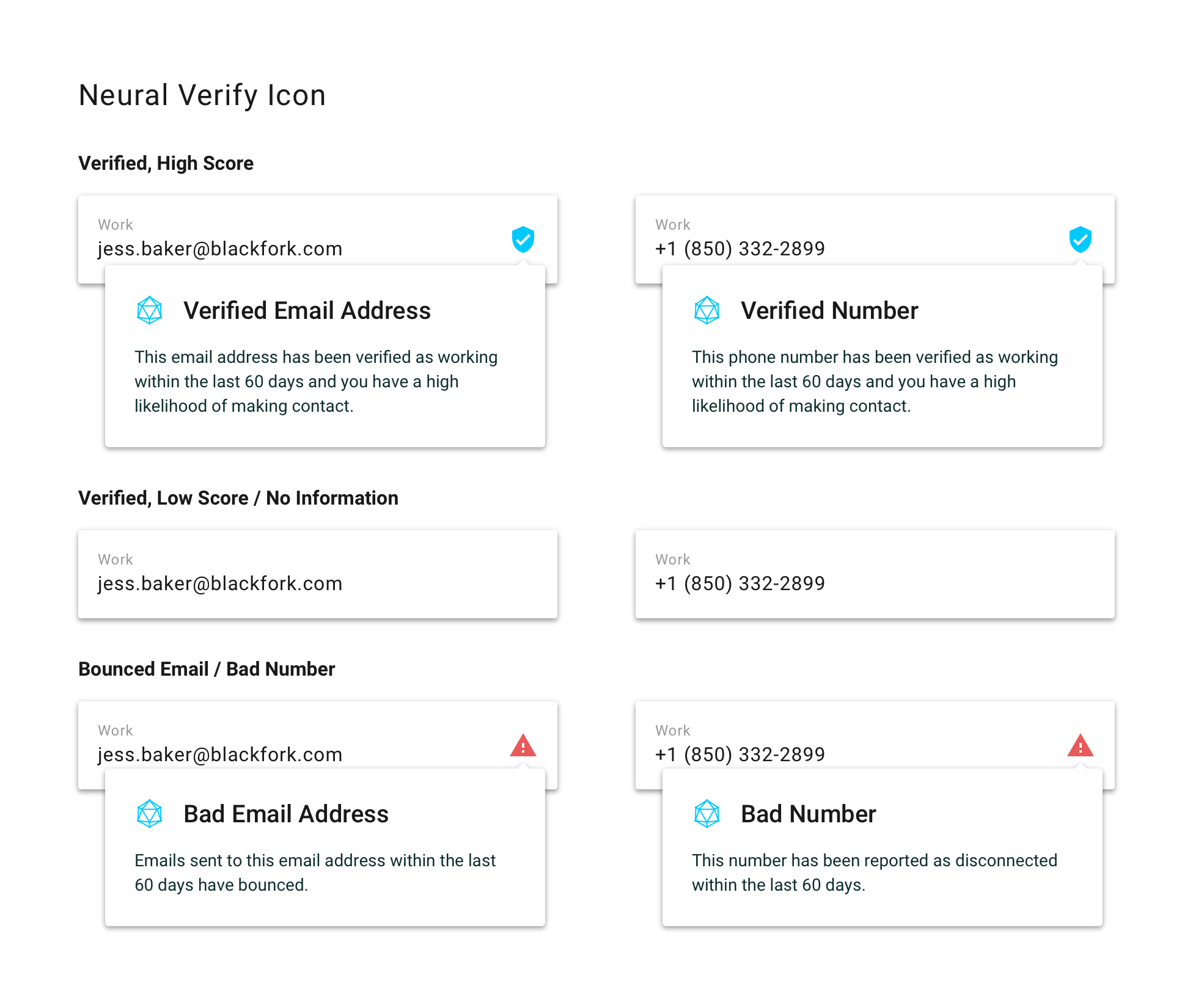 NeuralVerify
See what phone numbers or email address are best (or worst)
Additional Call Features
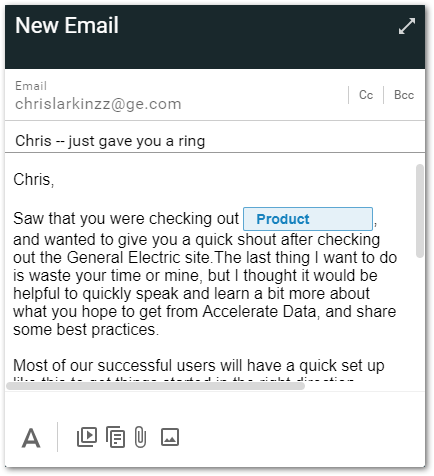 Send an Ad-Hoc Email
If I want to send Chris an email that is not part of the Play, I can do that here
Additional Call Features
Select from all available phone numbers
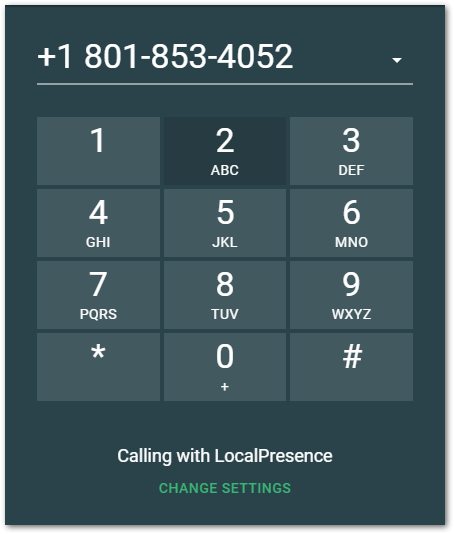 Make an Ad-Hoc Call
If I want to call additional numbers, I can make Ad-Hoc calls
Additional Call Features
Select the
Date and Time
(your time or theirs)
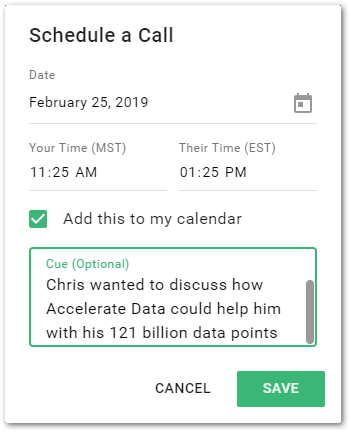 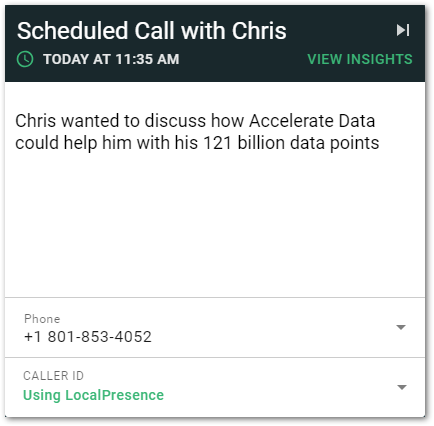 Add this event to your calendar
A short note to yourself to remind you the purpose of the call
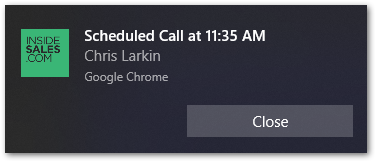 Schedule a Call
If Chris tells me to call at a certain day and time, I can schedule that event and Playbooks will remind me of it
Additional Call Features
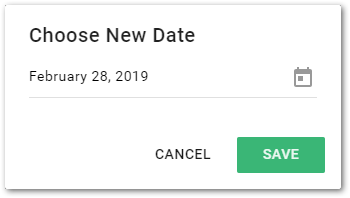 Snooze the Task
If Chris is on vacation for instance, I can reschedule this step until he returns
Additional Email Features
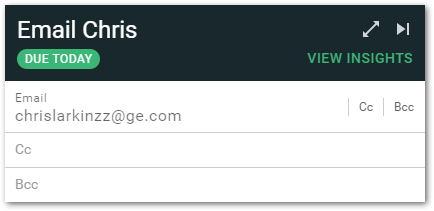 Add CC or BCC
Additional Email Features
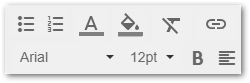 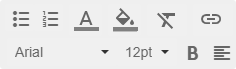 Customize Text Formatting
Additional Email Features
Create A Video
(Upload or Record)
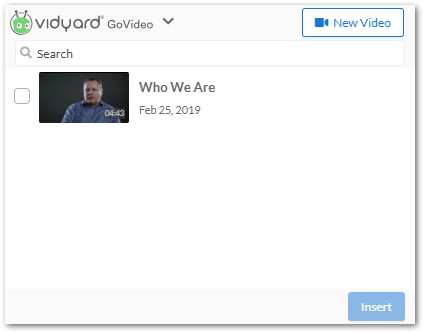 Select the video to use
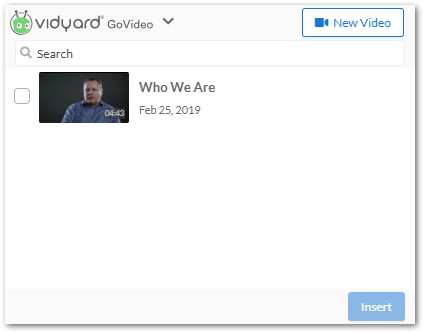 Insert it into the email
Add Video to Emails
Additional Email Features
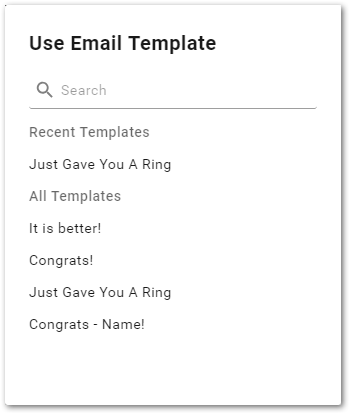 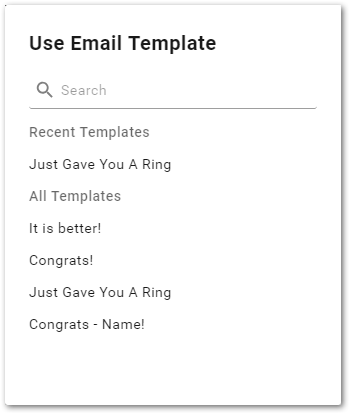 Select a Template
Additional Email Features
Tracked Attachments will tell you when the content was accessed
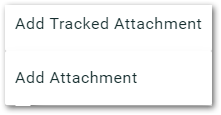 Add Attachment can be used if you do not need notifications
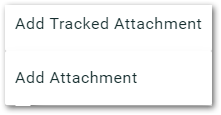 Add an Attachment
Additional Email Features
Select your image here
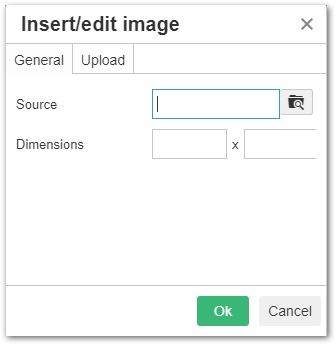 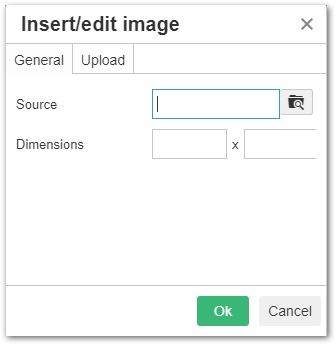 Insert an Image
Additional Email Features
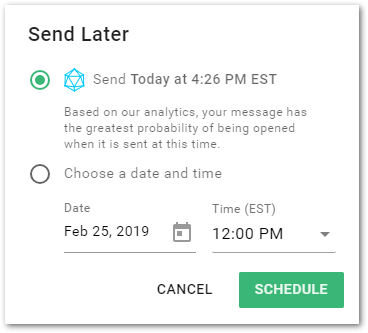 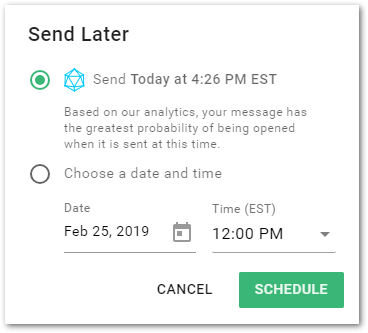 Schedule the Email or Send Immediately
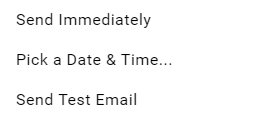 Playbooks for Outlook
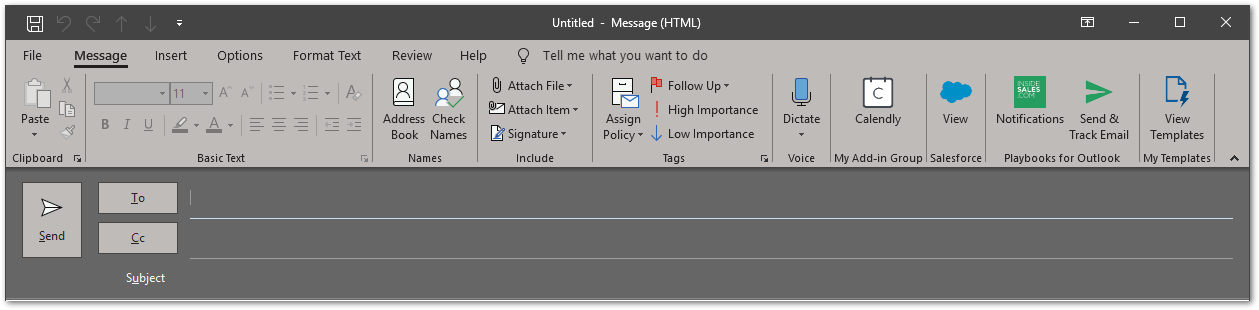 X
Track any email you send, and sync it to your CRM
Playbooks for Outlook
X
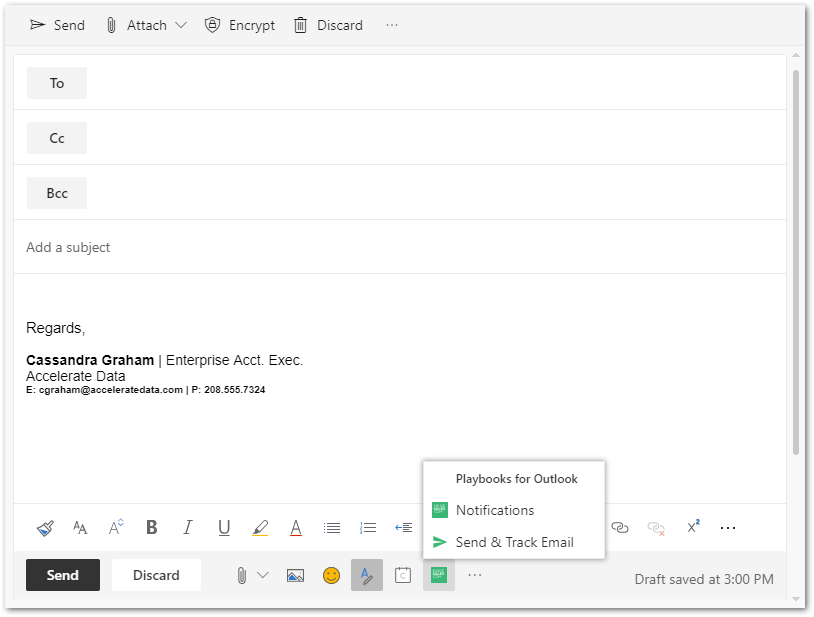 Track any email you send, and sync it to your CRM
Playbooks for Outlook - Setup
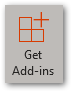 In Outlook, go to “Get Add-ins”

Search for “Playbooks”

Click “Add”
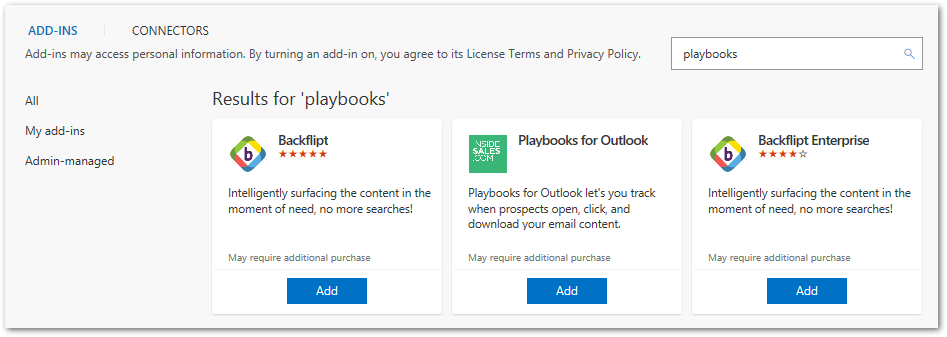 Creating Email Templates
Creating Email Templates
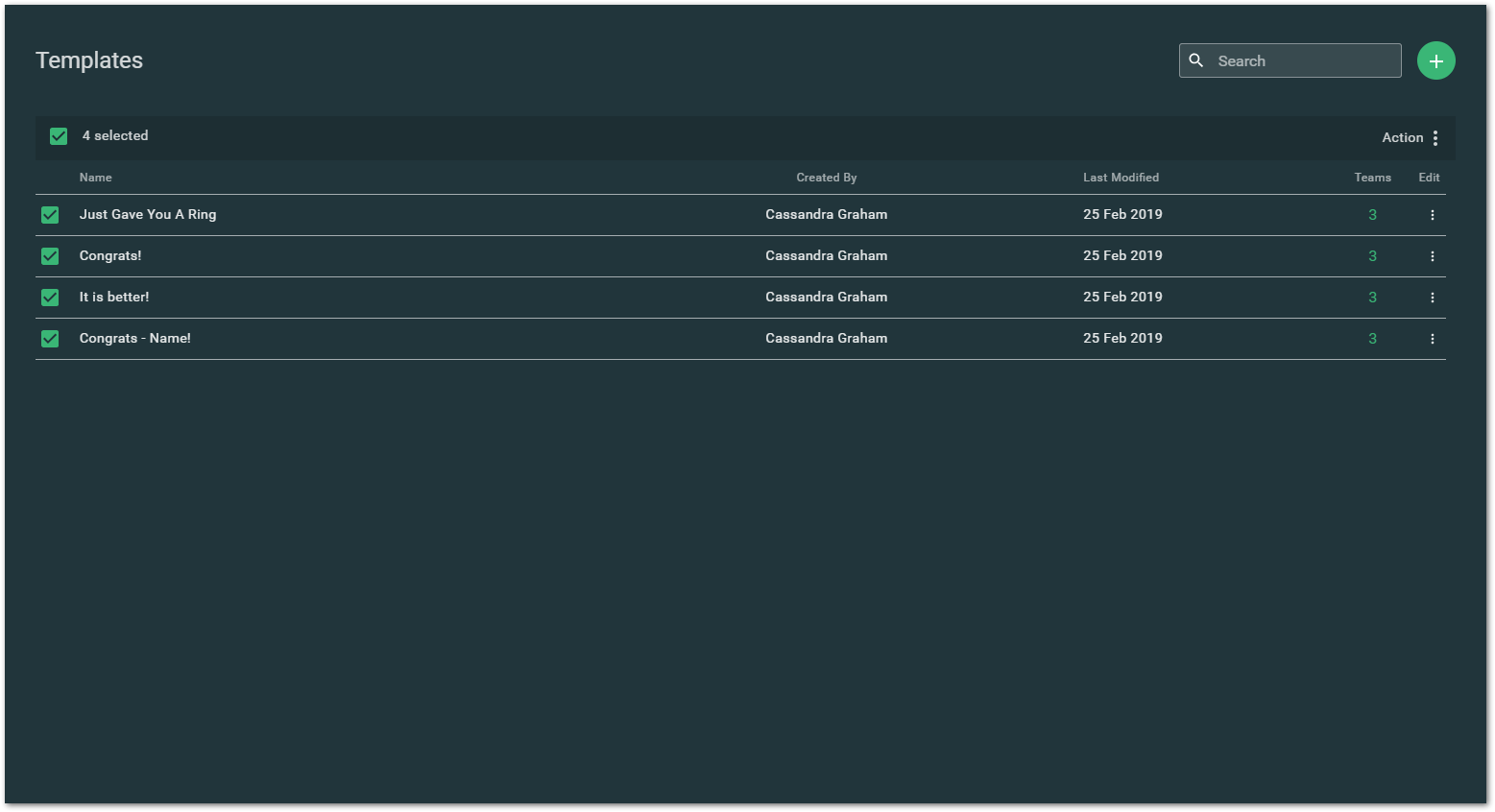 Creating Email Templates
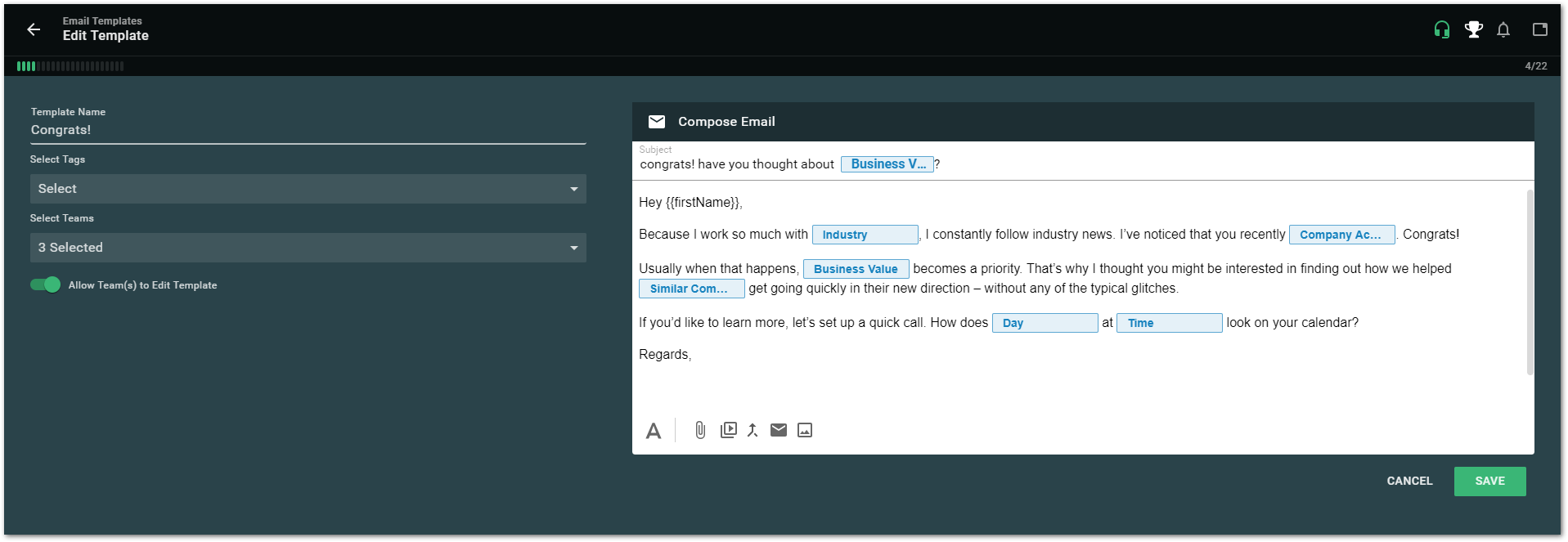 Merge fields and Placeholders are available here
Notification Feed
Playbooks will notify you if…

You have a Scheduled Call

An email sent via Playbooks is opened

A tracked attachment is downloaded

A hyperlink is clicked in an email
Clicking a notification will load that record in Playbooks
Why use voicemail?
66% of executives say they are likely to respond to voicemail
80% of callers sent to VM don’t leave messages
Most sales teams over-rely on email, as opposed to delivering value in multiple mediums
[Speaker Notes: Source: http://www.insidesales.com/ebook/cold-call-voicemail-and-email-strategies-that-work-confirmation]
Why voicemails fail
On average, VMs have 4.8% response rate – why not more?

Preparation - Sales rep is not prepared

Objective - There is no clear objective of the voicemail

Message - The message is not compelling enough to solicit a response

Practice - Sales rep has not practiced

Duration - the Voicemail is simply too long (longer than 25 seconds)
[Speaker Notes: Source: http://www.insidesales.com/ebook/cold-call-voicemail-and-email-strategies-that-work-confirmation]
Pre-Recorded Voicemails
Navigate to: Menu > Settings > Phone
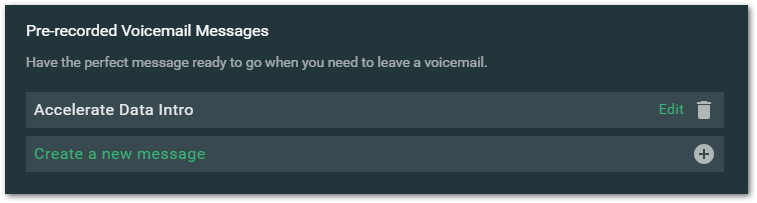 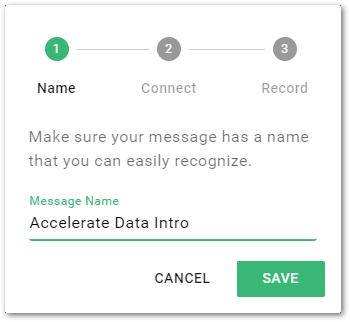 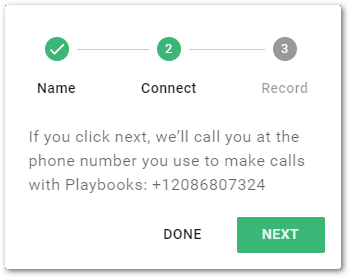 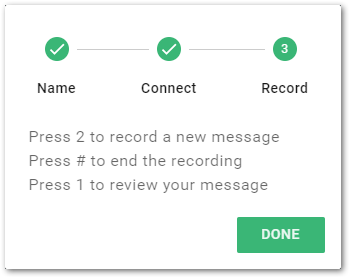 Using Pre-Recorded Voicemail
Find the proper message, wait for the beep, and select it

Playbooks automatically  disconnects you from the call and you can move on to the next record
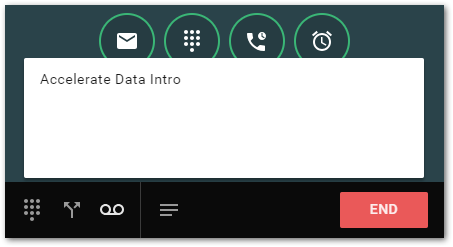 When the person’s message is playing click here
Pre-recorded voicemail templates are a 2 step process
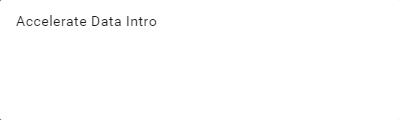 Record Activities Feed
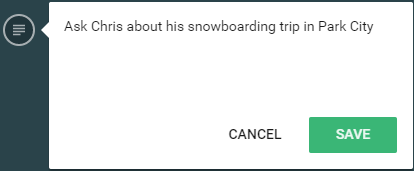 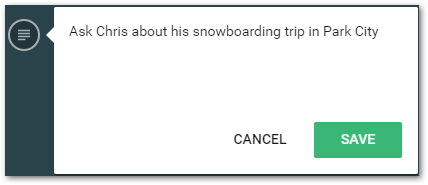 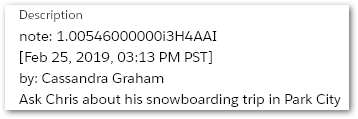 Add Notes to the Activity Feed and they sync to Salesforce
Notes sync to the Description field of the Lead/Account/Contact
Record Activities Feed
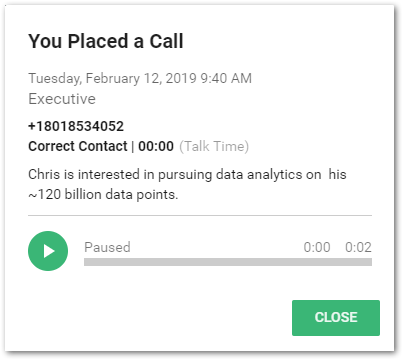 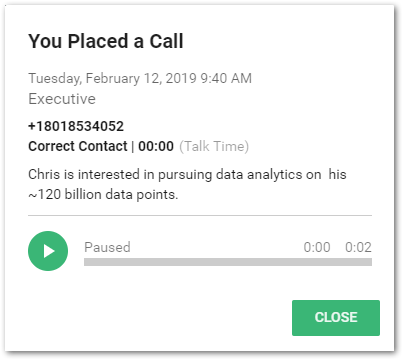 Listen to recorded calls or see the emails that you have sent
Record Activities Feed
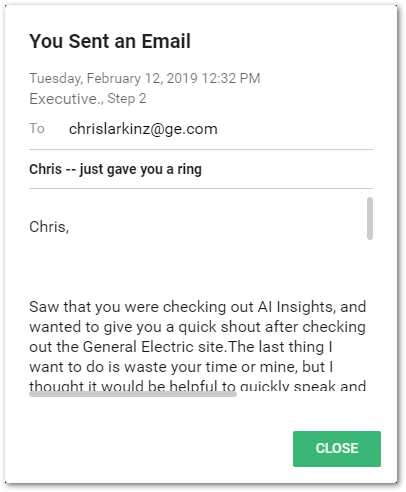 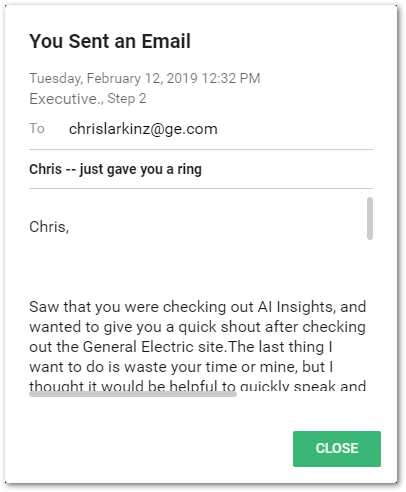 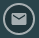 See the emails that you have sent
Prospecting with Playbooks
Prospecting Scenario 1
It’s Monday morning and you have set aside 60 minutes for prospecting. Today’s focus is on a specific group of leads and you already have them loaded into a Play. You want to focus on only those leads that you have added to this Play, so you need to filter for that Play.
Prospecting Scenario 1
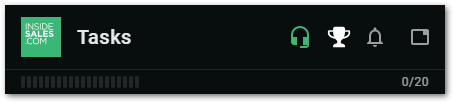 Access your task list
You can click here from any place in Playbooks
Prospecting Scenario 1
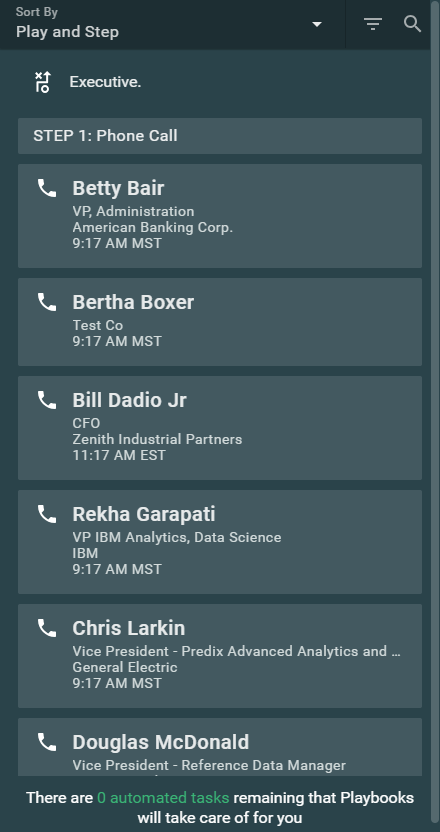 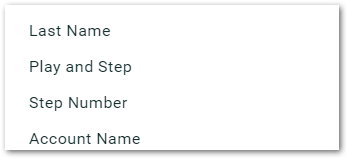 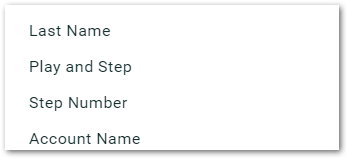 Choose how your tasks are sorted
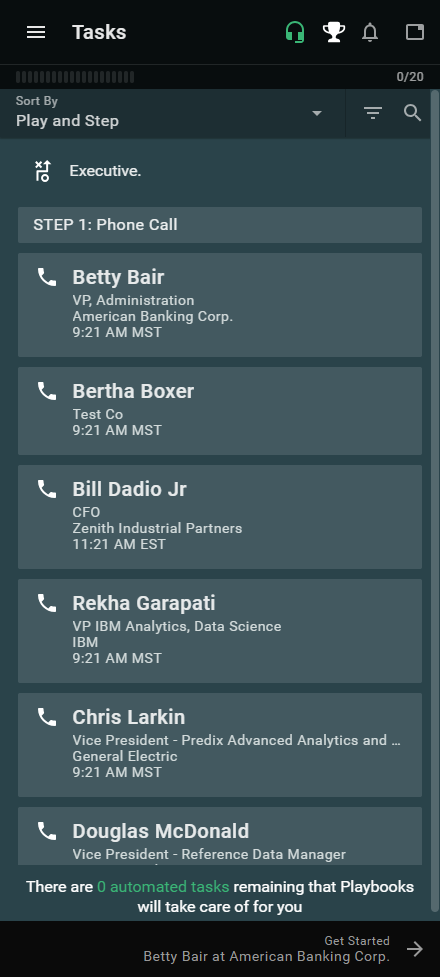 Prospecting Scenario 1
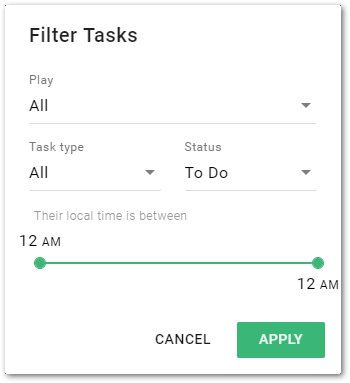 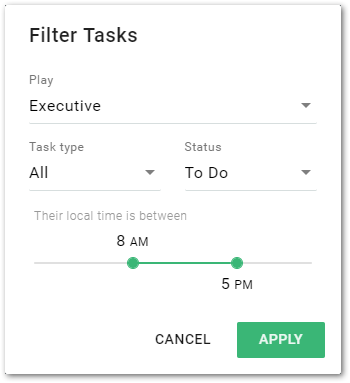 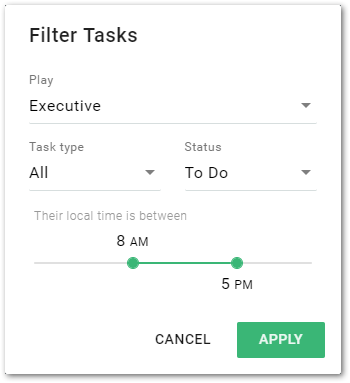 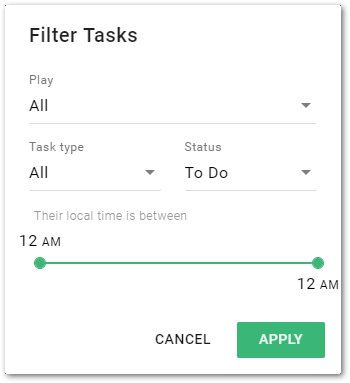 Select a certain Play
Don’t call people too early (or too late)!
Now filter them to the tasks that you want to prioritize
Pre Call Motion
Most Sellers are spending too much time in pre-call research
Varied connect rate during prospecting leads to wasted effort 
Analysis Paralysis – Too Much Information
Inefficiencies of moving between applications
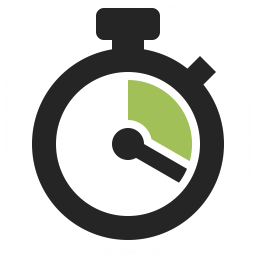 Relational Sales Motion
Use Notable Events, Insights and LinkedIn Sales Navigator in Playbooks
Spend 3 minutes on Research
Find 3 pertinent conversation starters with a prospect
3 x 3
Insights
General info about the prospects company
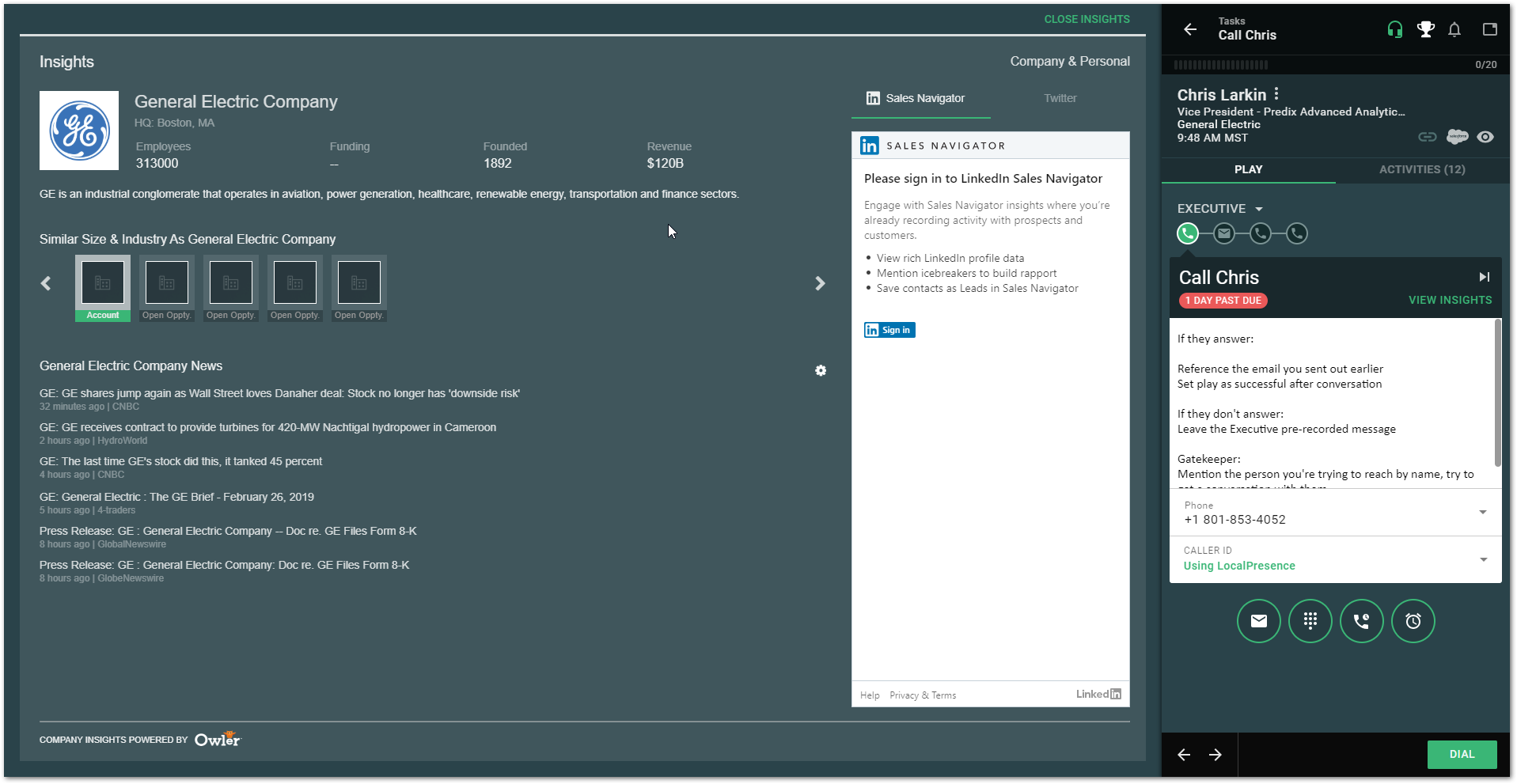 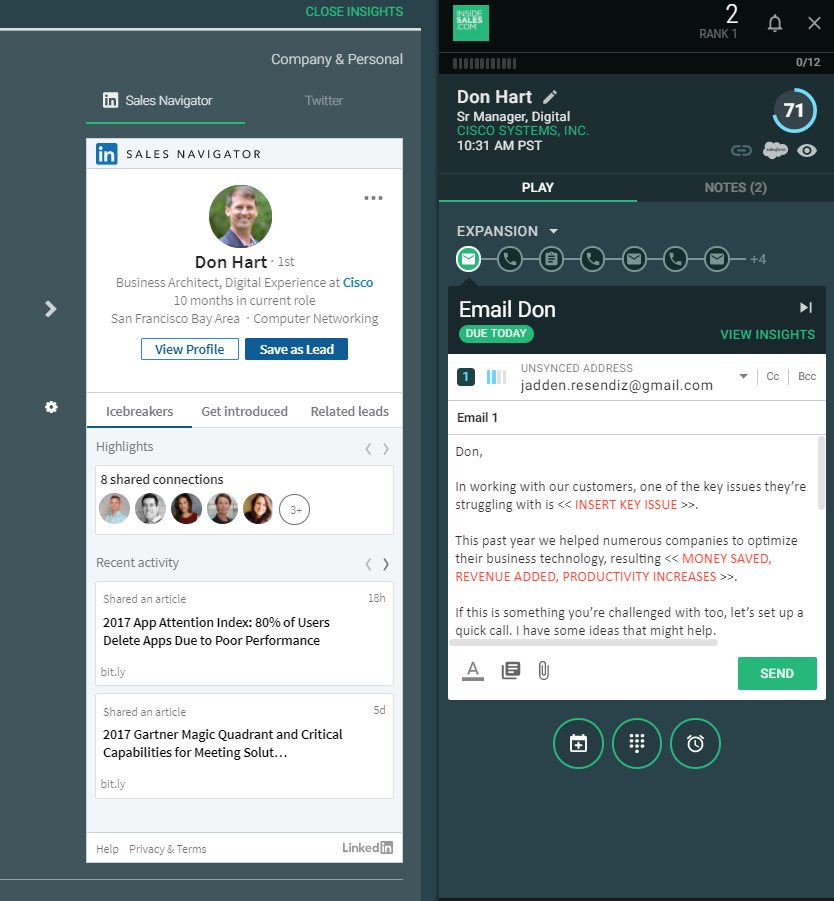 See this person on LinkedIn with Sales Navigator
Company News
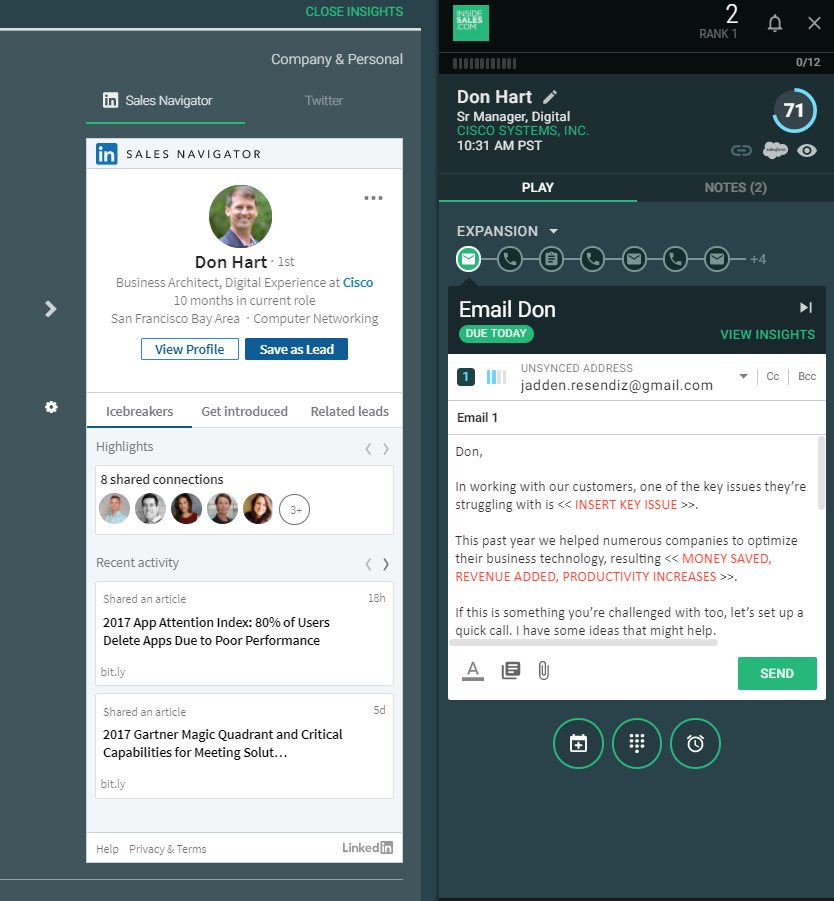 Sales Navigator in Playbooks
Open Sales Navigator in Playbooks by clicking on VIEW INSIGHTS

Make sure you click on “Sales Navigator” and you’ll see your prospect’s information

It is required that you have a Sales Navigator Team license to see it in Playbooks
Prospecting Scenario 2
While on a call in a Play, you identify a potential sale you’d like to add to the forecast.  You’ll need to make the play successful, then create the opportunity in the CRM.
Prospecting Scenario 2
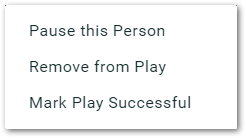 Disposition the call as “Correct Contact”

Add appropriate notes

Mark Play Successful
 
Follow standard Salesforce process for deal progression/lead conversion
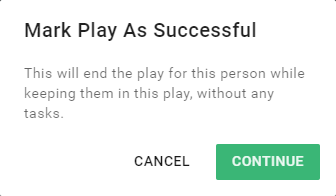 Prospecting Scenario 3
While on a call in a Play, the customer does not have a known project or need identified. The person was a Lead record in Salesforce. We’ll close out the prospecting motion in Playbooks,  then update the lead in Salesforce so future sales leads are refined.
Prospecting Scenario 3
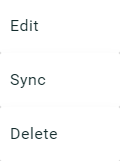 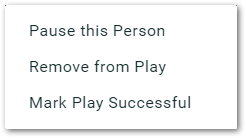 Disposition the call as “Correct Contact”

Add appropriate notes

Remove the prospect from the Play
 
Update the Lead Status in Salesforce to the appropriate value

Remove the Prospect from Playbooks
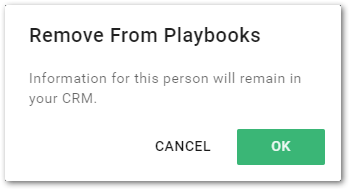 Prospecting Scenario 4
You receive an email or return phone call from a potential customer.  Whether its identifying an Opportunity, or ending the Play, you should close out the effort in Playbooks and Salesforce.
Prospecting Scenario 4
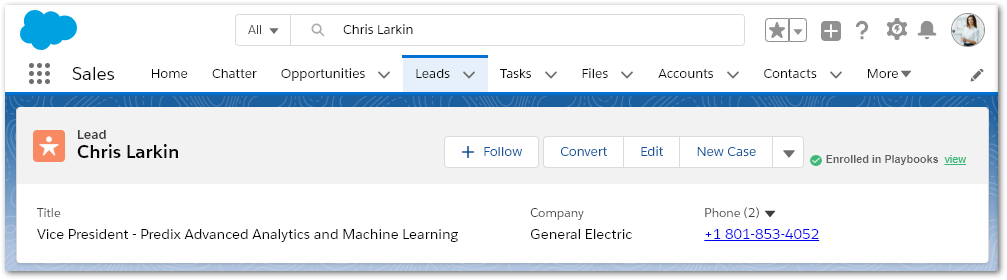 Interested
Search for the Person in Salesforce
Click “View in Playbooks”
Mark Play Successful
Convert Lead to Opportunity/Contact
Not Interested
Search for the Person in Salesforce
Update the Lead Status to appropriate rejected status
Click “View in Playbooks”
Click on Play name and remove from playbooks
Next Steps
Add 10-15 leads to Playbooks

Complete the first step for all the people in your Playbook

Record some voicemail templates

Rinse and repeat if time allows

Tomorrow: Continue to work through Playbooks.  Follow up Play steps may be due.
ISSUE RESOLUTION
Review the handouts from training sessions or help site
Ask a peer/team member
Ask a manager or Sales Operations for further assistance
2
1
3
Ask your
manager
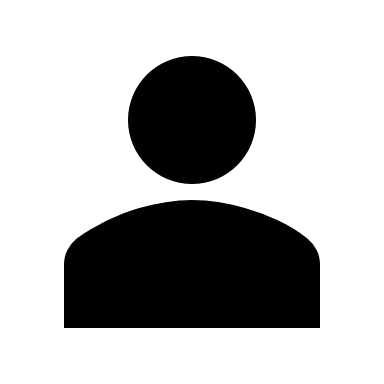 Consult 
handouts
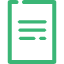 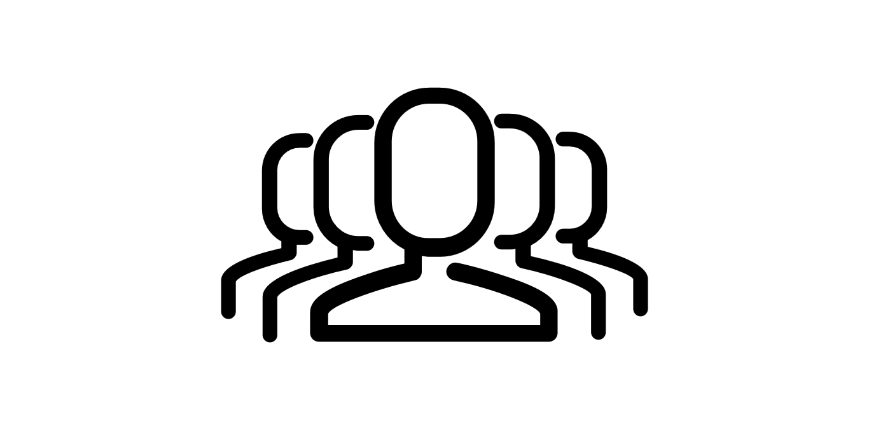 Ask Speed Team Member
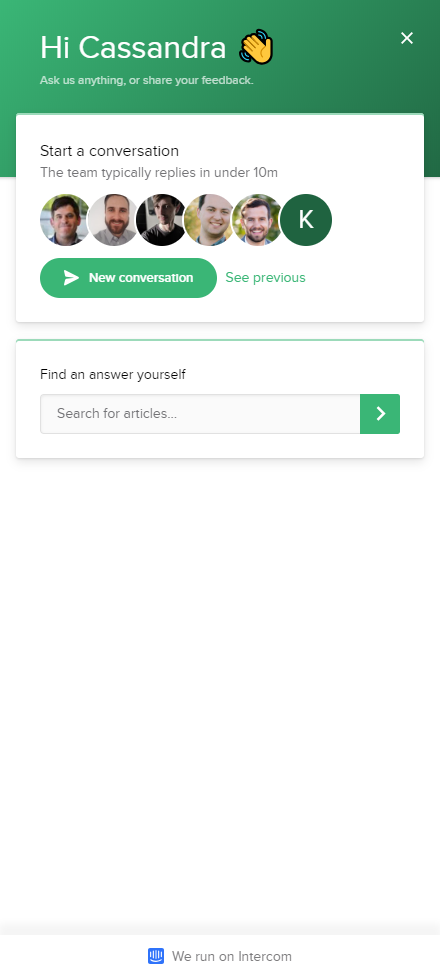 On Demand Help
Chat directly with Support

Find an answer from the Playbooks Help Site
Thank you